The 2 July 2020 Anomalous Severe Weather Event across eastern New York
Thomas A. Wasula and Daniel B. Thompson
NOAA/NWS Albany, NY
NROW XXII 
November 9-10, 2021
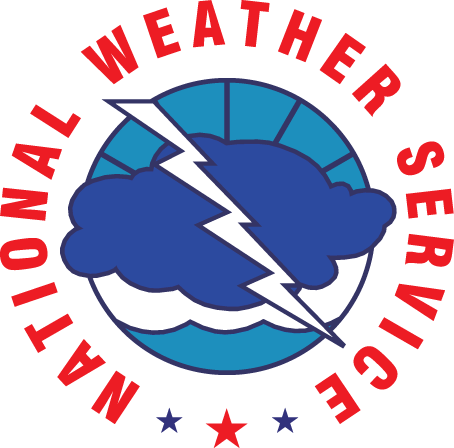 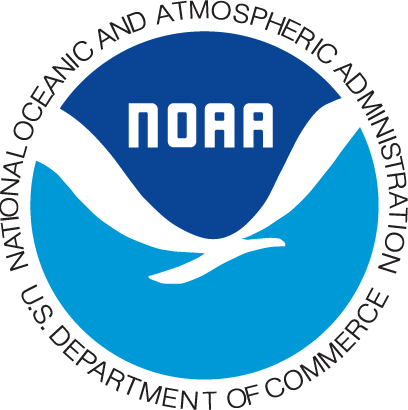 Virtual World: Me and my Kids
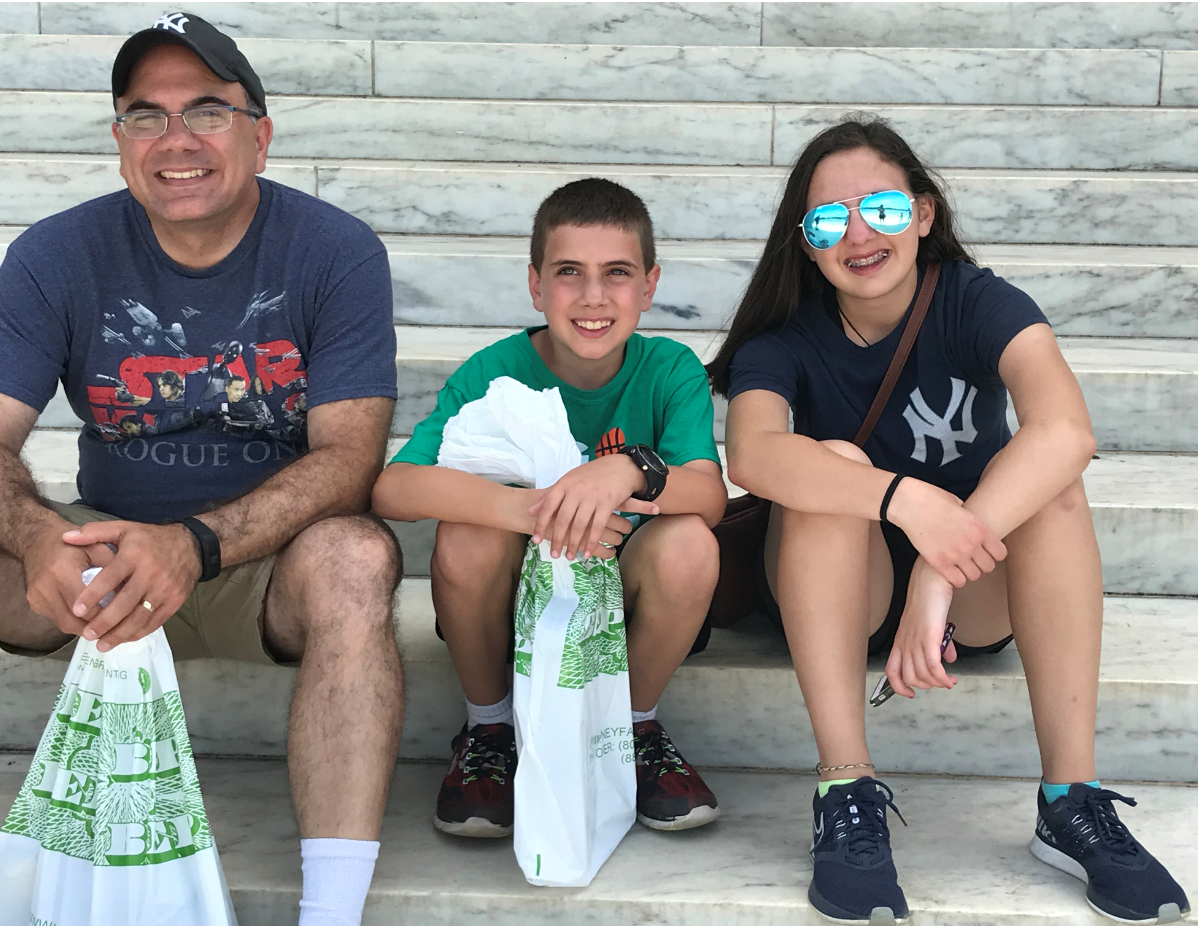 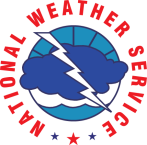 AUG 2019: Steps of the Jefferson Memorial looking towards the White House
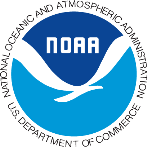 2 JUL 2020: 1300 and 2000 UTC SPC Day 1 Convective Outlooks
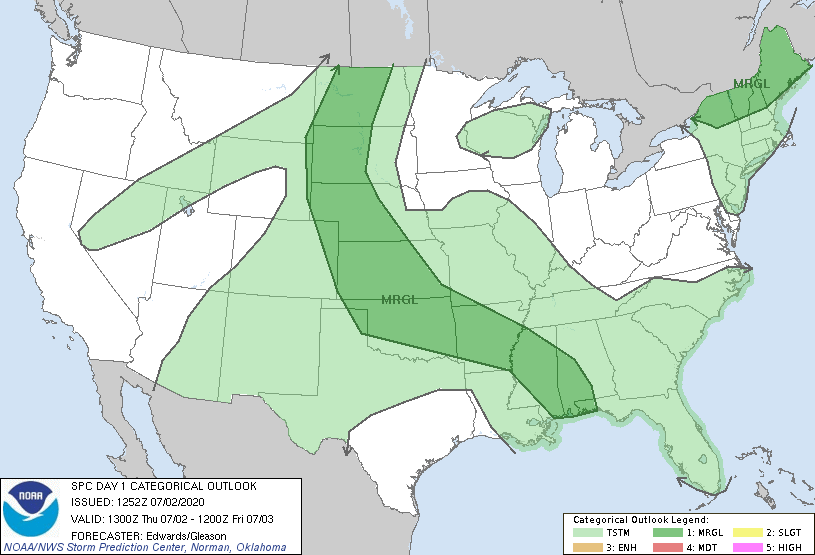 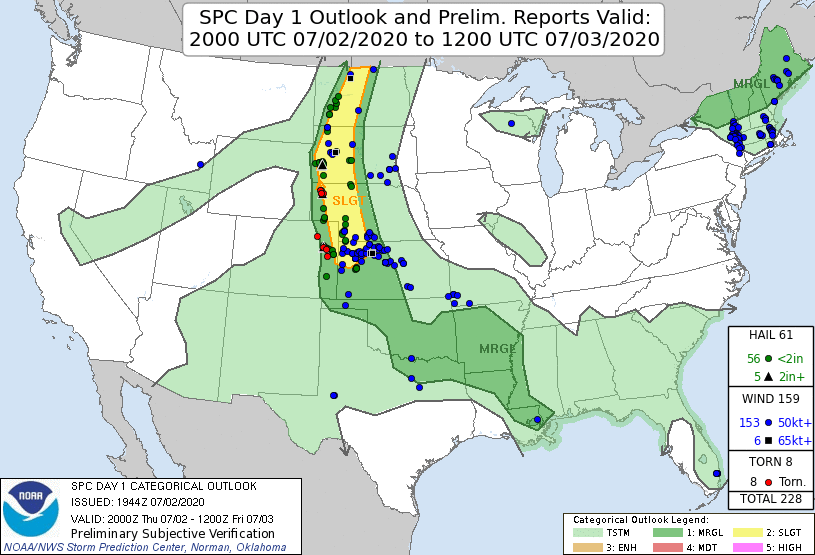 1300 UTC Day 1 Outlook
30 wind damage reports in the ALY forecast area
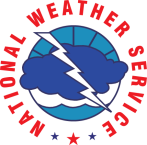 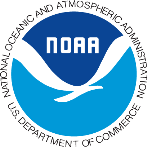 2000 UTC Day 1 Outlook
Motivation
What caused the severe weather in a concentrated area down the Hudson River Valley? 
This was an anomalous, low predictability (General  Thunderstorm forecast most of the area), localized high impact event
CSTAR VII Project (2019-2022) with SUNY at Albany continues  examining a variety of severe weather topics and cases including: the use of the NYS Mesonet, role of complex terrain, improving tornado warning guidance & using new advances with dual polarization data
    
CSTAR Grant #: NA19NWS4680006
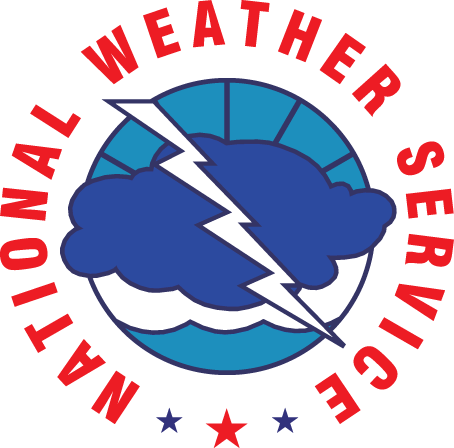 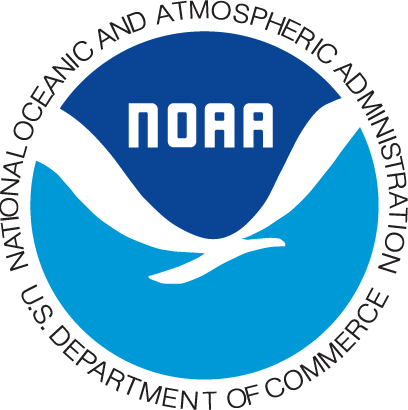 Outline
Brief Synoptic Overview
SPC RAP Mesoanalysis 
NYS Mesonet analysis
KENX storm-scale radar analysis with application of Dual-Pol KDP descending columns (wet microbursts/wind damage)
HREF CAMS performance (12Z runs)
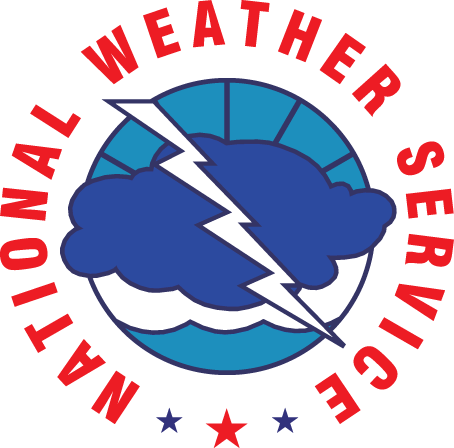 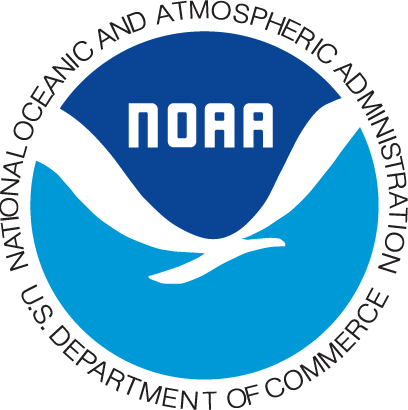 NWS at Albany Forecast Area
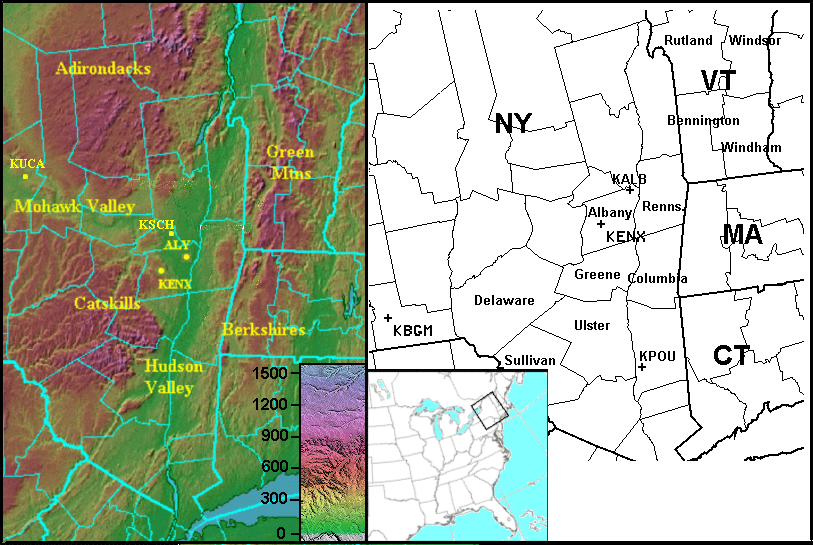 KGFL
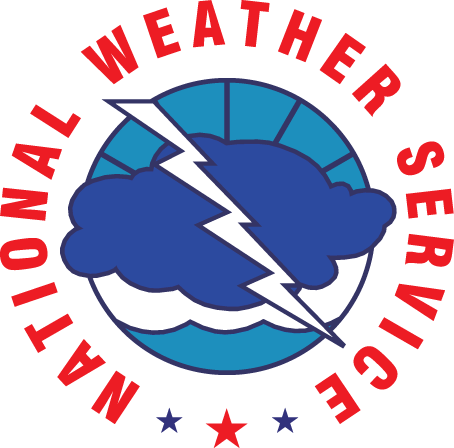 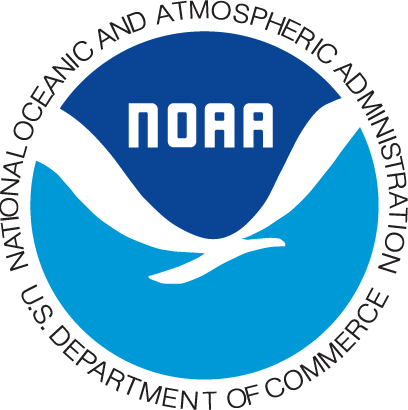 1200 UTC 2 JUL 2020 500 hPa Heights, Isotachs, and Temps
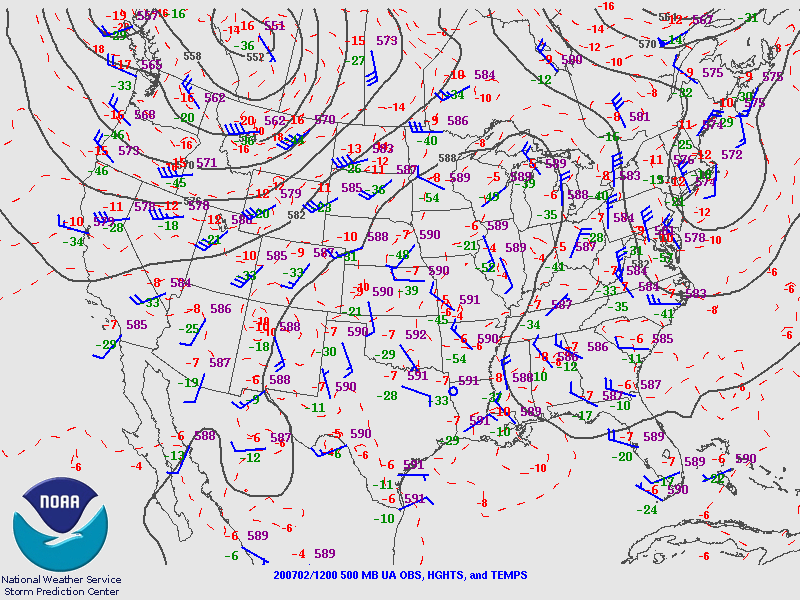 500 hPa trough axis down stream of  the Albany forecast area over eastern New England
www.spc.noaa.gov
1200 UTC 2 JUL 2020 250 hPa Upper Air Obs & Isotachs (kts)
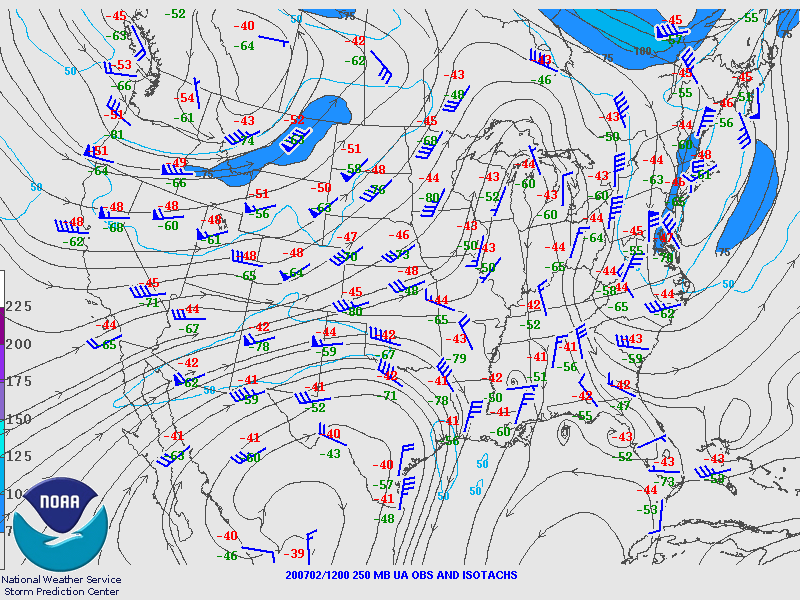 Modest jet streak of 75-80 kts over southern NY and New England.
www.spc.noaa.gov
1200 UTC: 2 JUL 2020 HREF’s Forecast 1800 UTC 850 hPa Mean Winds (kts)& Heights (dam)
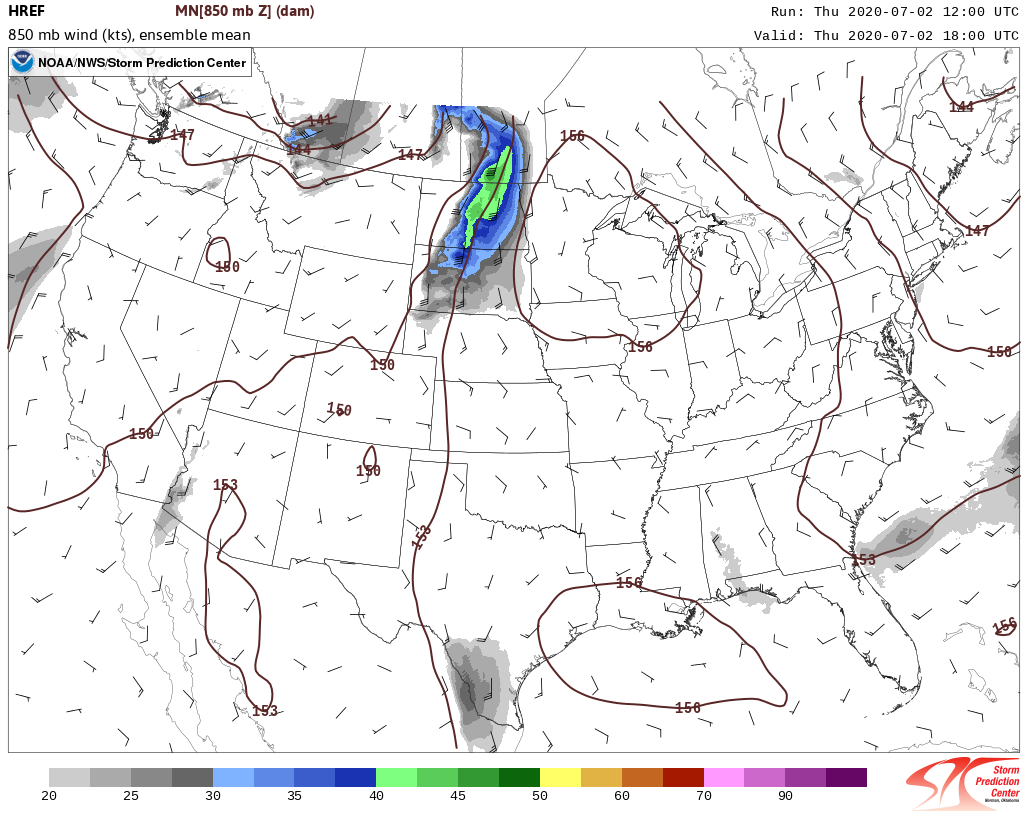 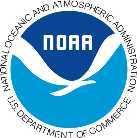 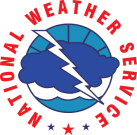 1800 & 2100 UTC 2 JUL 2020WPC Surface Maps
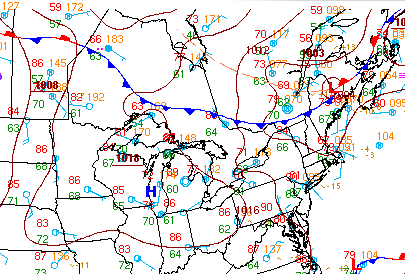 Sfc dewpoints in the mid to upper 60’s with cold front to north.  Temps warmed into the lower 90s.
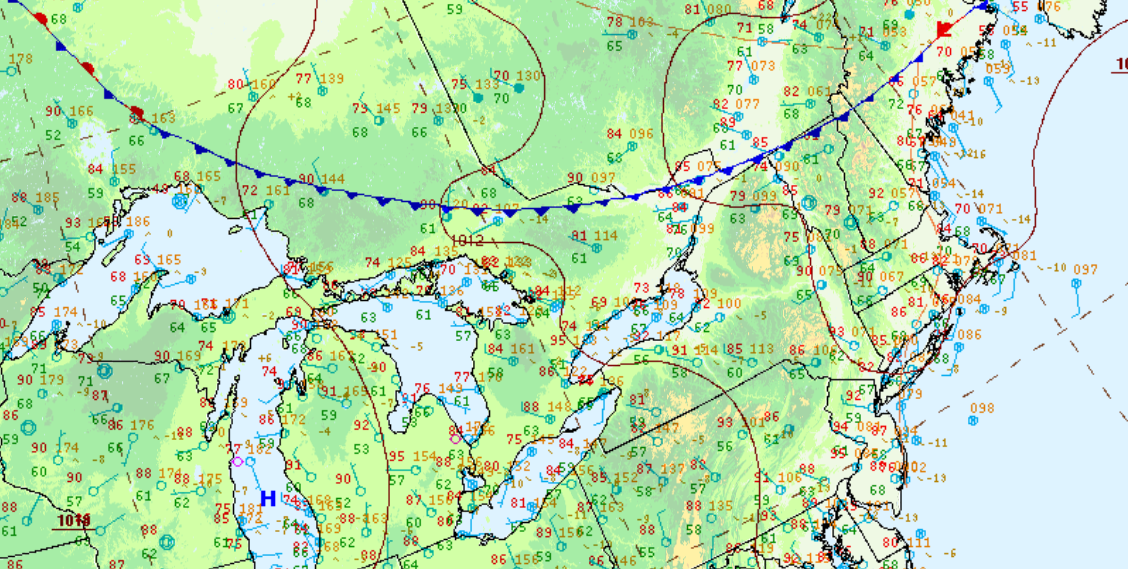 1800 UTC
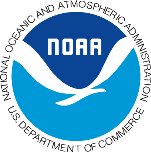 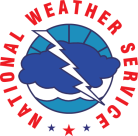 2100 UTC
1200 UTC 2 JUL 2020 KALB Sounding
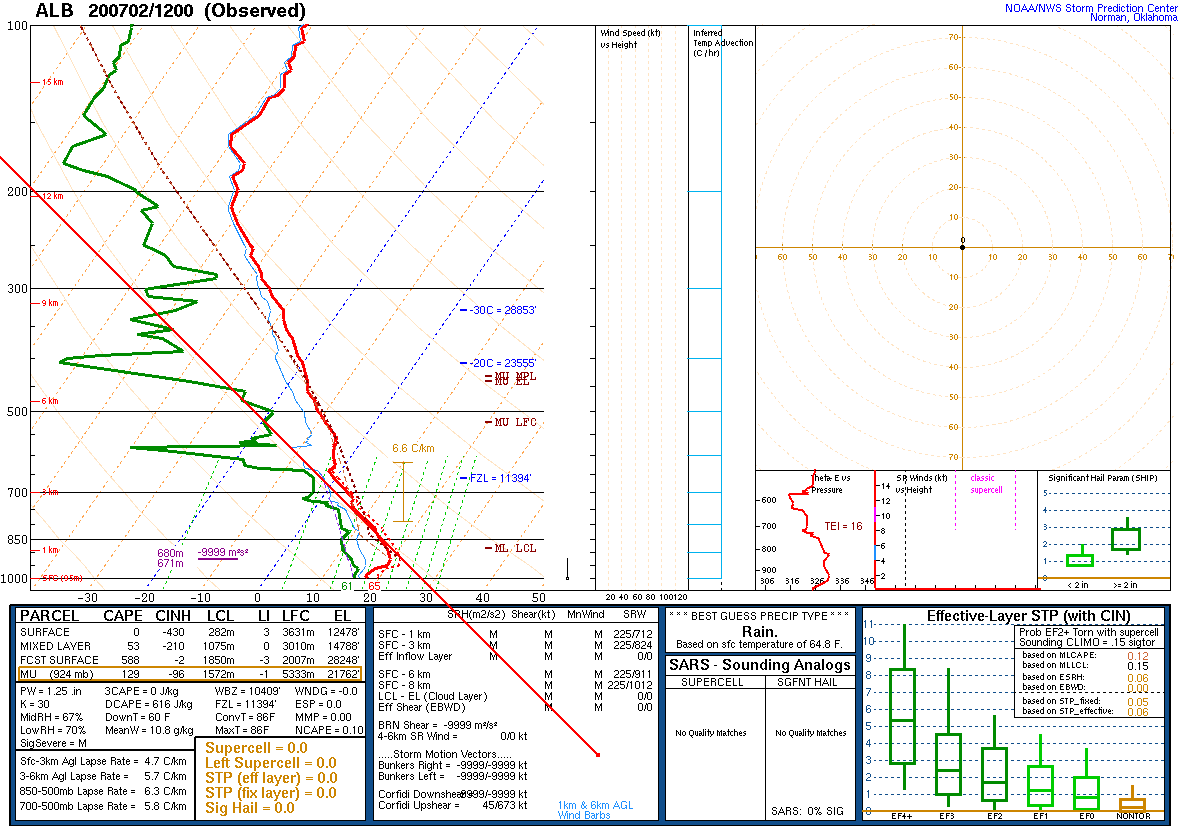 FCST CAPE = 583 J kg -1 
 700-500 hPa lapse rate: 5.8°C km-1
 0-6 km bulk shear = MSG
 DCAPE = 616  J kg -1 
 Wet Bulb-Zero Height = 10.4 kft AGL
 Freezing Level Height = 11.4 kft AGL
 Precipitable Water = 1.25”
 Convective Temp = 86°F
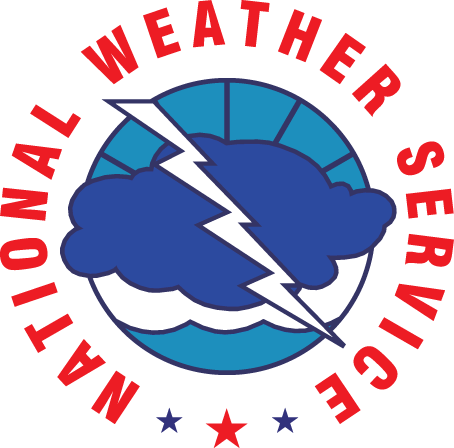 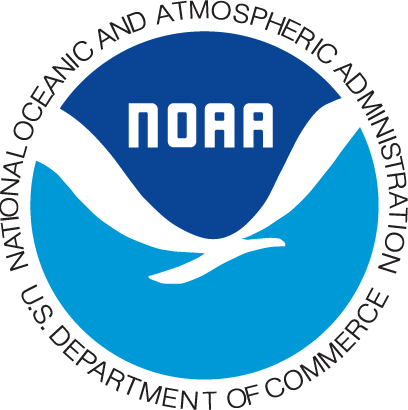 Boo!!! No winds on sounding!  Maybe a bad sign of what was to come…
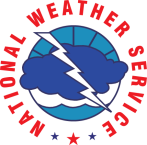 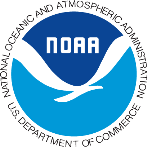 1800 UTC 2 JUL 2020 SPC RAP Mesoanalysis: Effective Bulk Shear (kts) and SBCAPE/SBCIN (J kg-1)
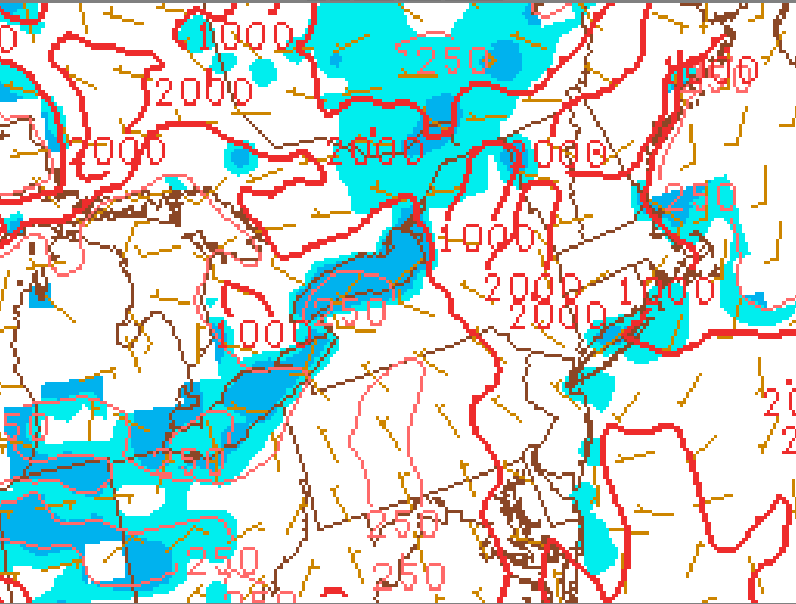 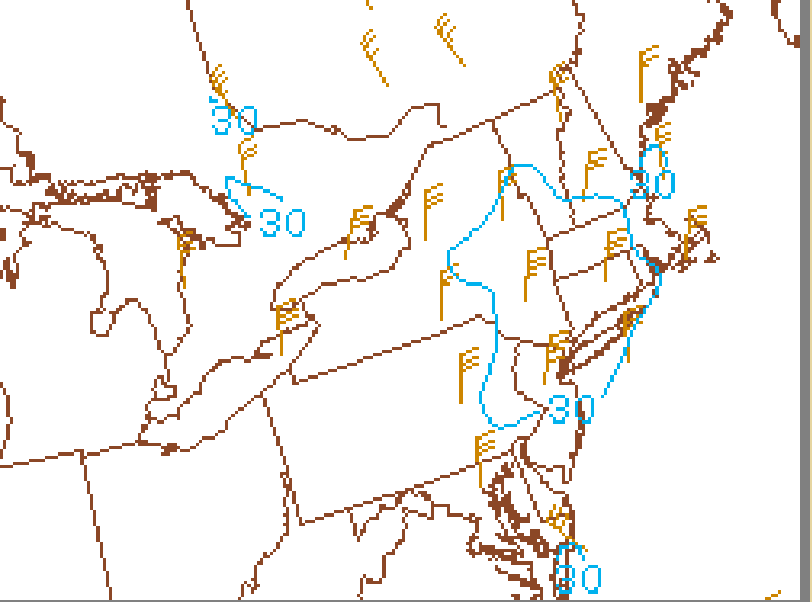 0-6 km Effective Bulk Shear (knots)
SBCAPE/SBCIN (J kg-1)
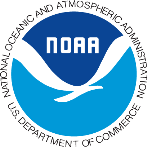 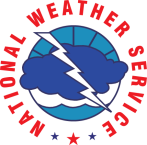 Notable deep shear 30-35 knots, and SBCAPE’s 1000-2000 J kg-1
1800 UTC 2 JUL 2020 SPC RAP Mesoanalysis: 1000-700 hPa Lapse Rates (⁰C km-1) & DCAPE (J kg-1)
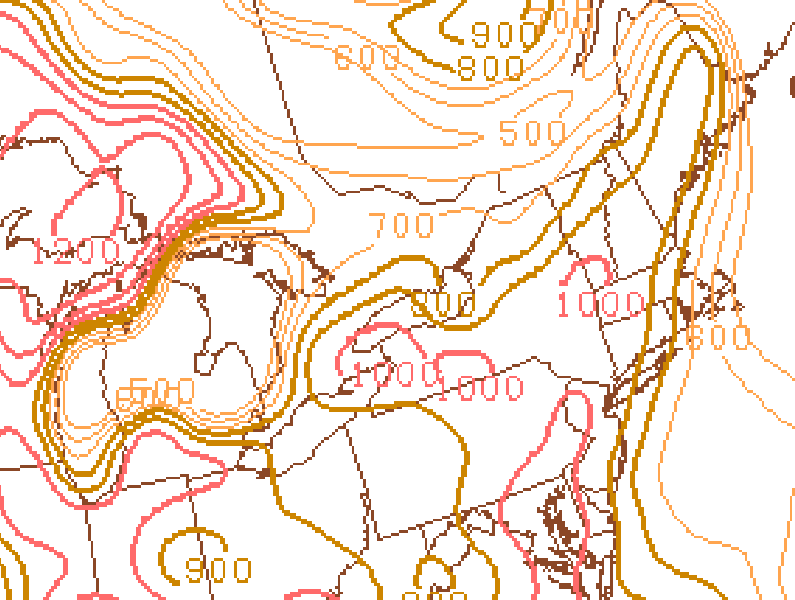 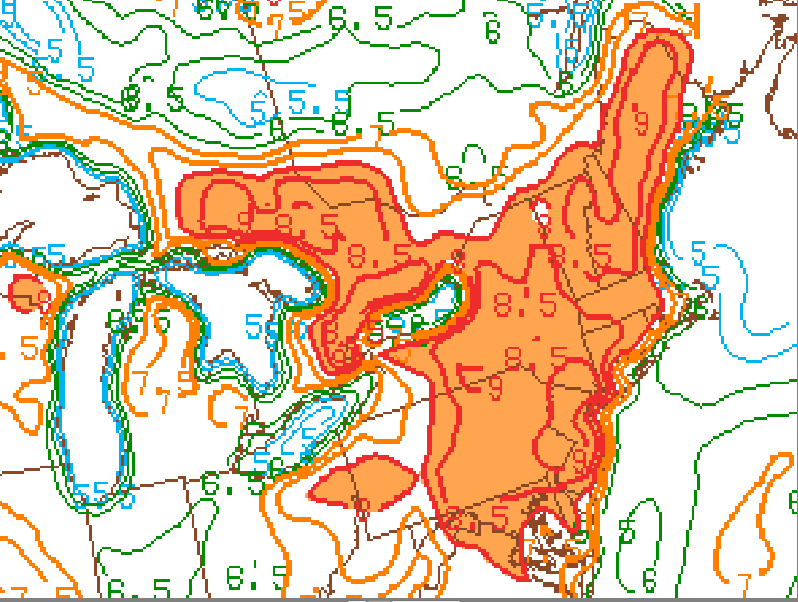 1000-700 hPa Lapse Rates (⁰C km-1)
DBCAPE (J kg-1)
The low-level lapse rates steepened, as the DCAPE is increasing to 800-1000+ J kg-1
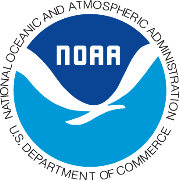 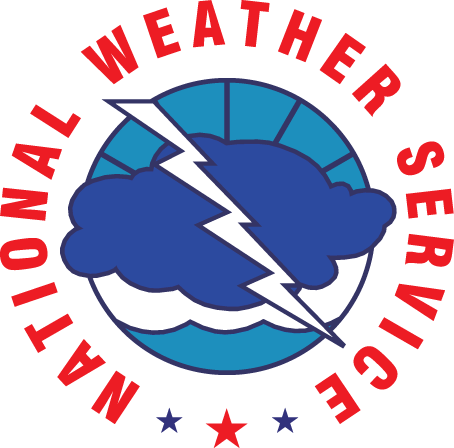 1800 UTC 2 JUL 2020 SPC RAP Mesoanalysis: 0-6 km Bulk Shear (kts) and MLCAPE/MLCIN (J kg-1)
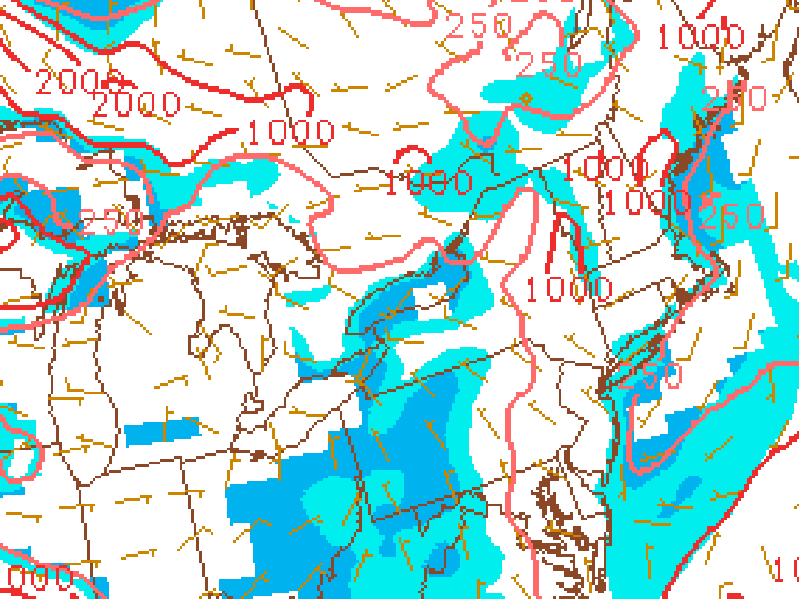 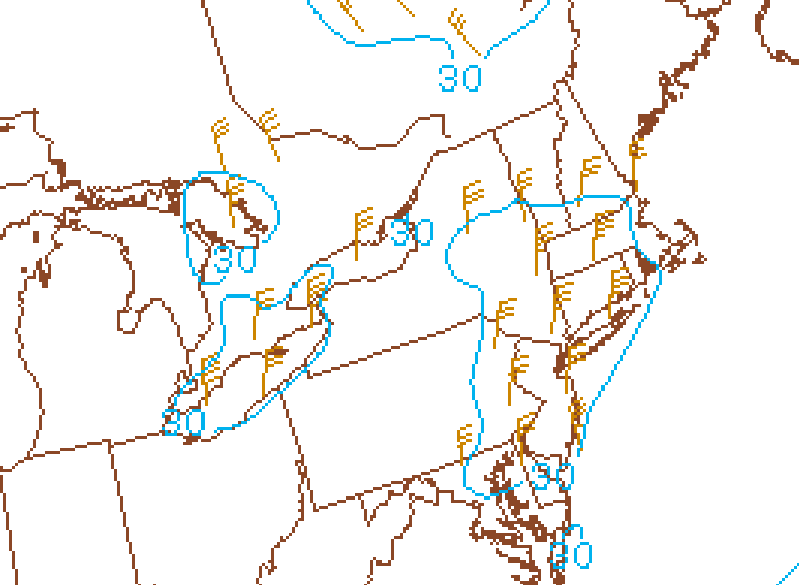 0-6 km Bulk Shear (knots)
MLCAPE/MLCIN (J kg-1)
Deep shear 30-35 kts for possible multi-cells, but MLCAPE’s ~ 1000 J kg-1
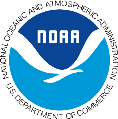 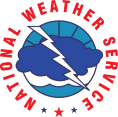 2100 UTC 2 JUL 2020 SPC RAP Meso-analysis: 1000-700 hPa Lapse Rates (⁰C km-1) & DCAPE (J kg-1)
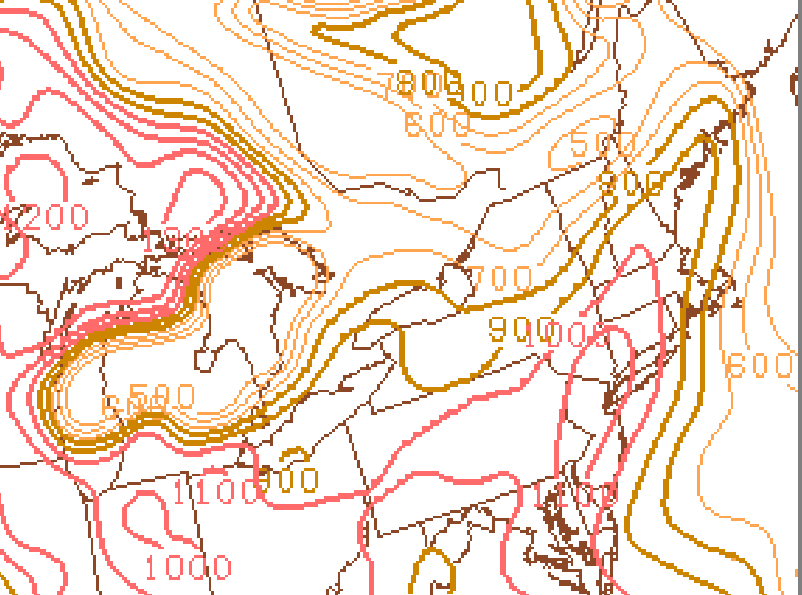 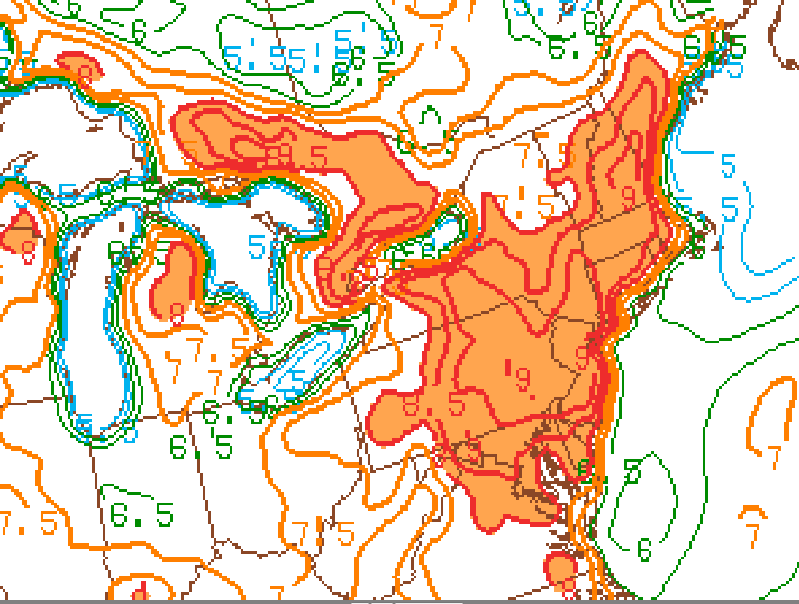 1000-700 hPa Lapse Rates (⁰C km-1)
DCAPE (J kg-1)
Steep low-level lapse rates and DCAPE in the 700-1100+ J kg-1  range, so concern for wet microbursts with convection that forms (strong downdrafts)
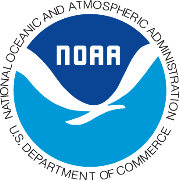 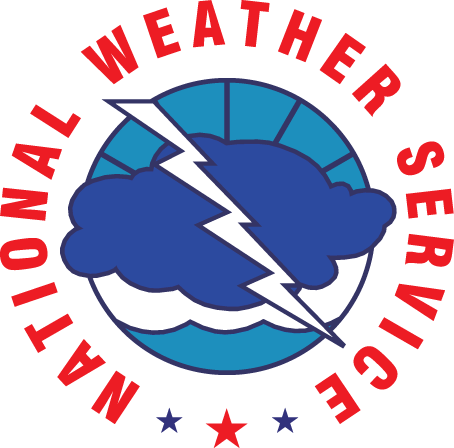 1800 UTC NAM KALB 20Z Forecast
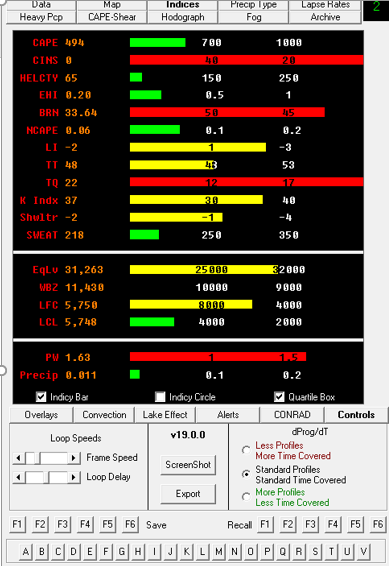 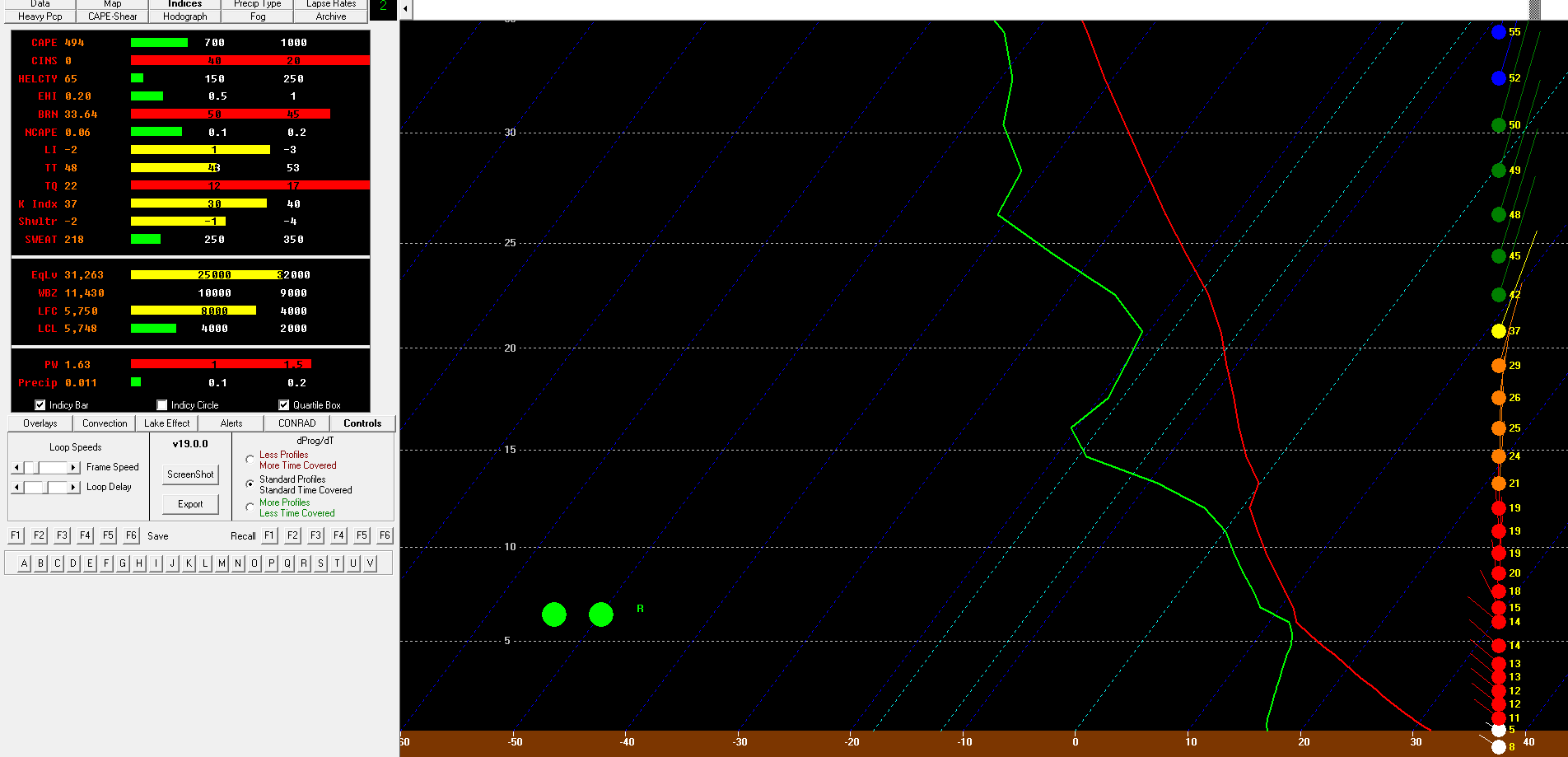 SBCAPE = 494 J kg-1 
(18ZF00 = 1978 J kg-1 with a dew point about 68°F)
0-6 km bulk shear = ~35 knots
WBZ Height= 11.4 kft AGL
1900-2330 UTC NYS Mesonet 3-hr Strongest Gusts(mph), with current Radar Overlaid (dBZ), and Wind Vectors
Note: Other 3-hr variables contoured and shaded listed on lower left
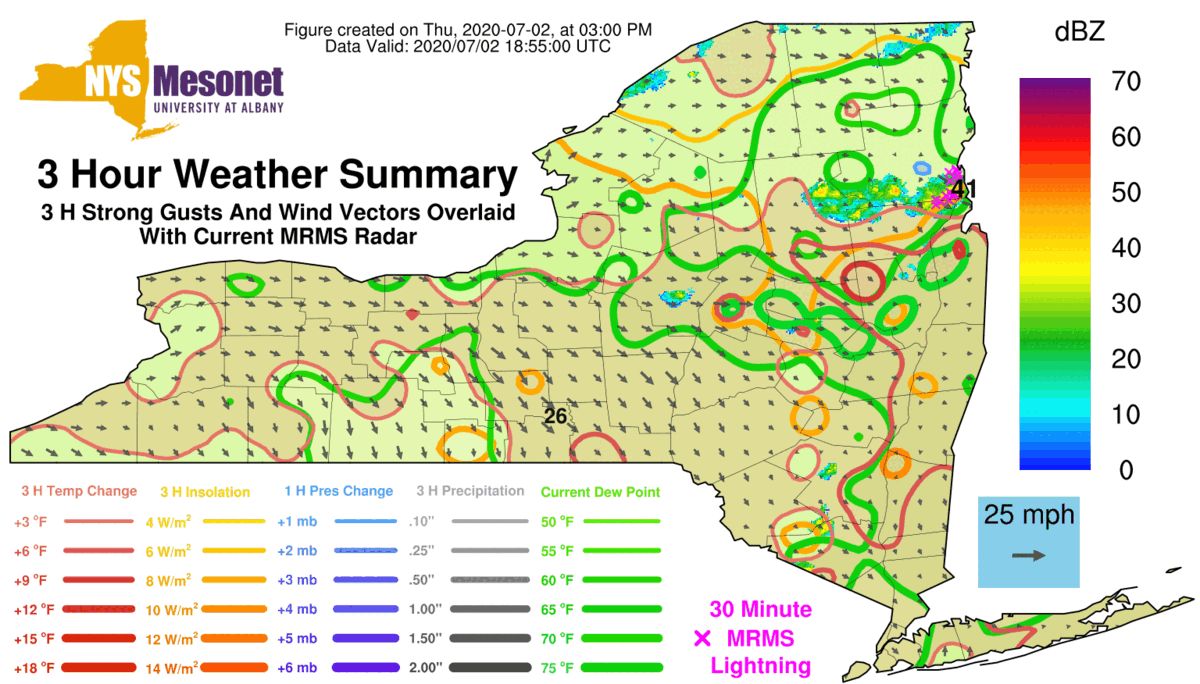 Credit: NYS Mesonet at UAlbany
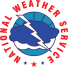 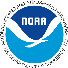 2230 UTC NYS Mesonet 3-hr Strongest Gusts(mph),  with current Radar Overlaid (dBZ), and Wind Vectors
Note: Other 3-hr variables contoured and shaded list on lower left
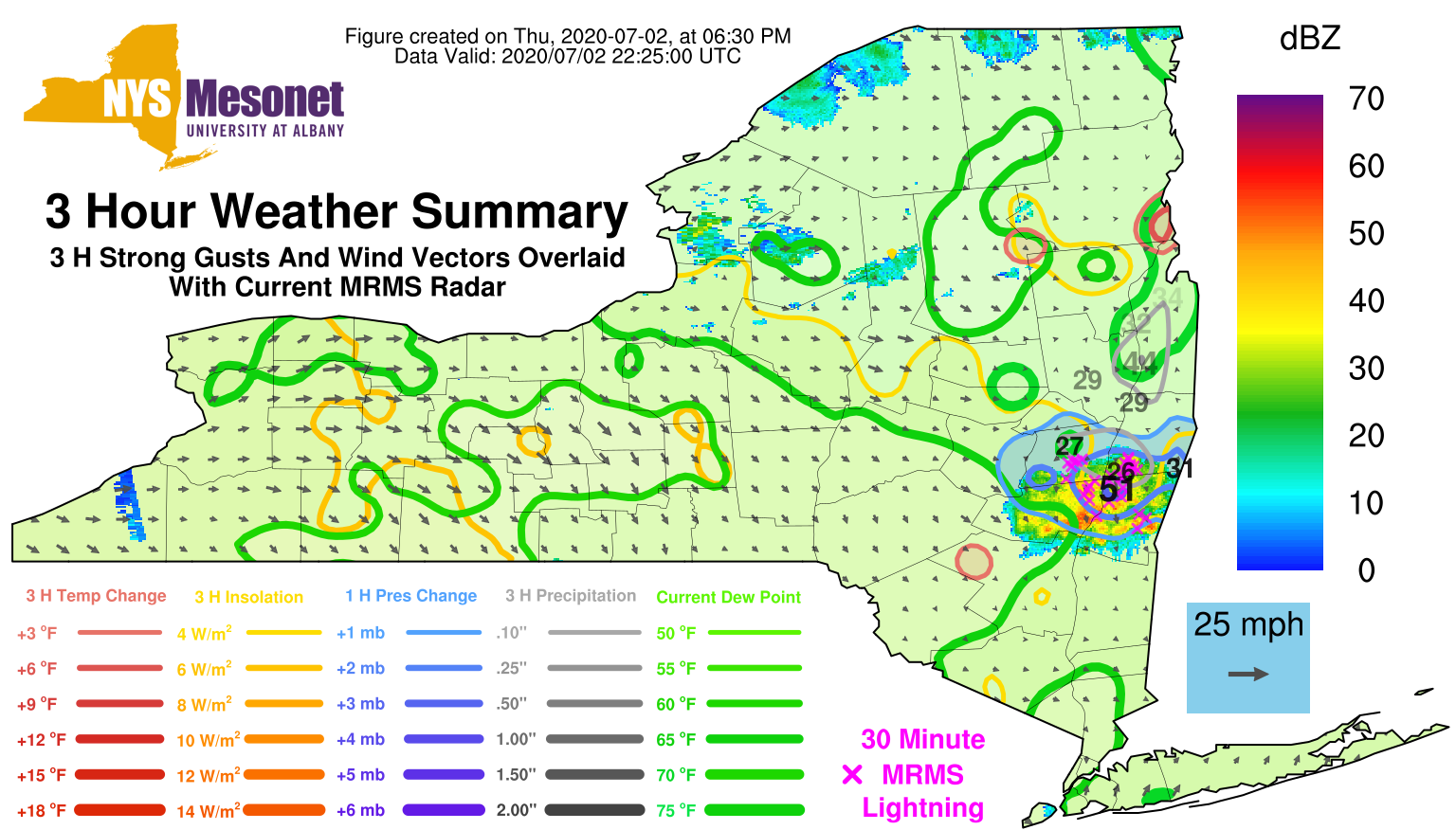 Credit: NYS Mesonet at UAlbany
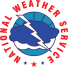 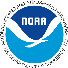 1900-2300 UTC NYS Mesonet Surface Divergence/Convergence (10-5 S-1) & 3-hr Pressure Change (hPa)
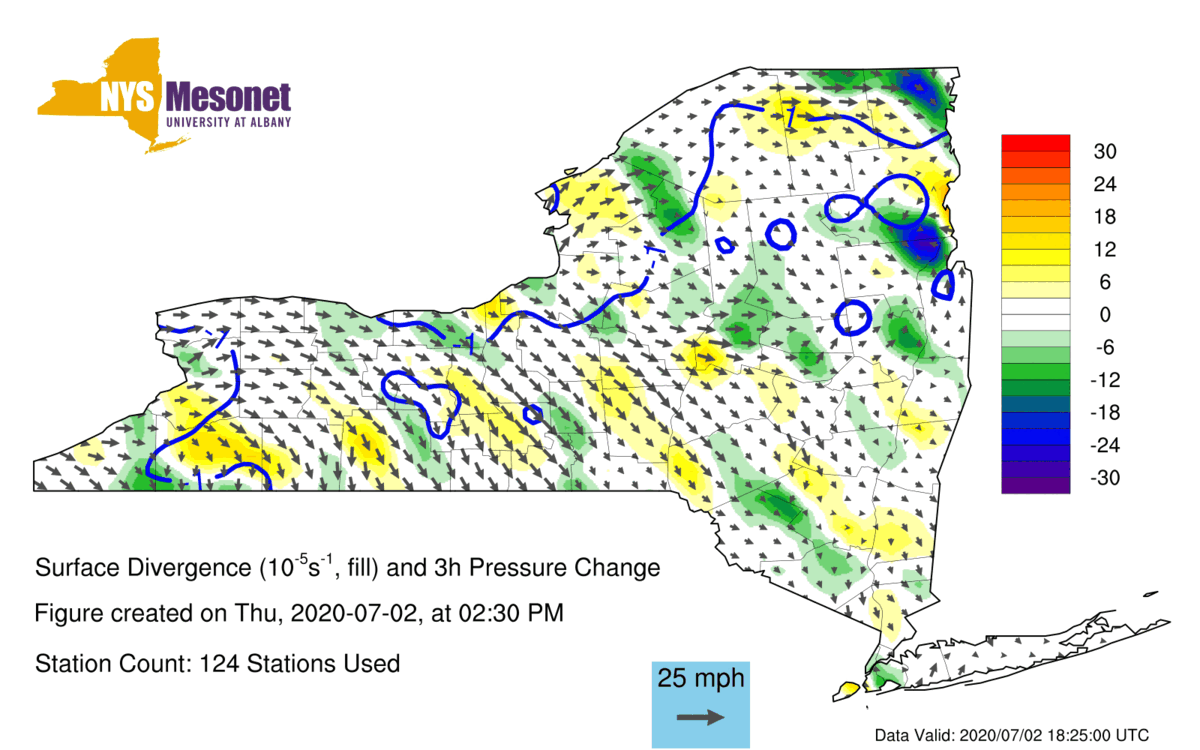 Credit: NYS Mesonet at UAlbany
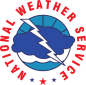 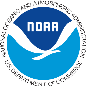 2 JUL 2020 Kinderhook Meteogram
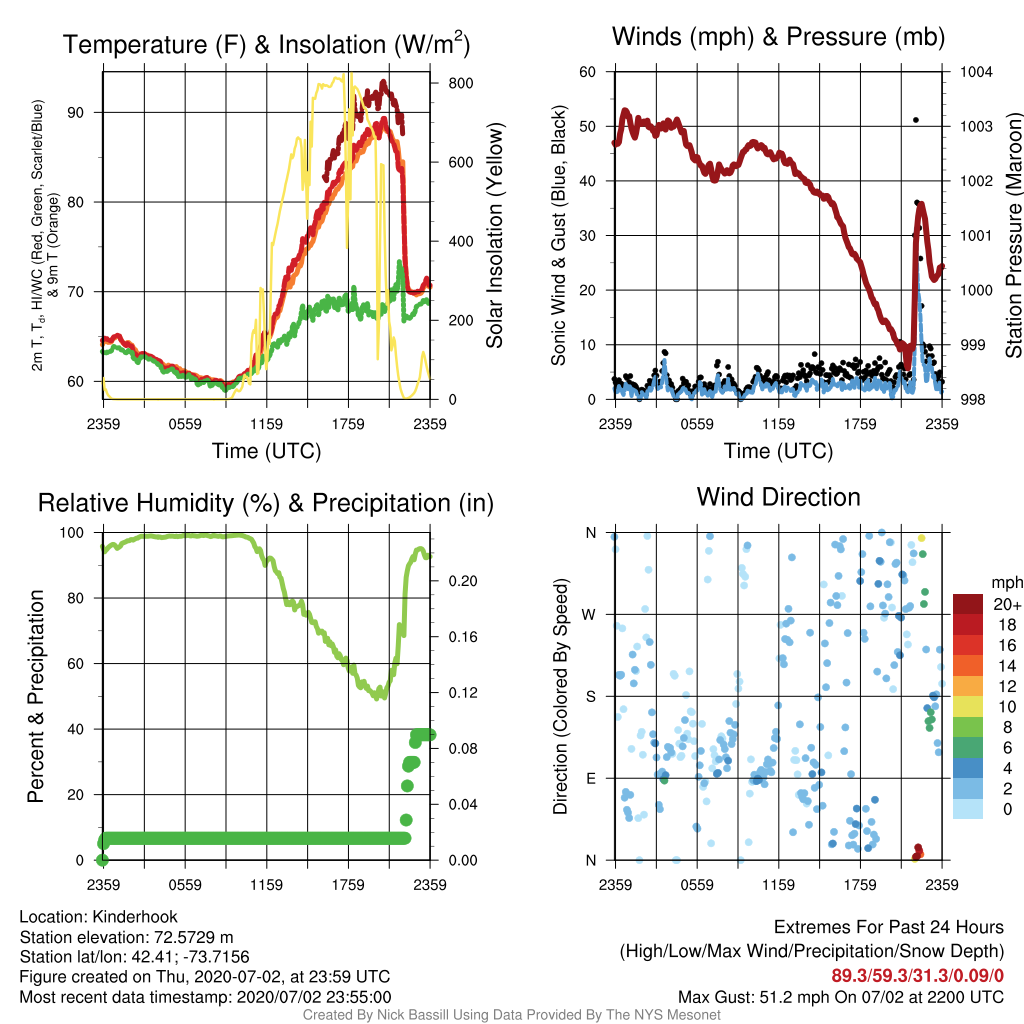 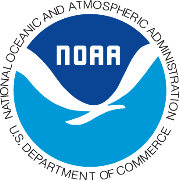 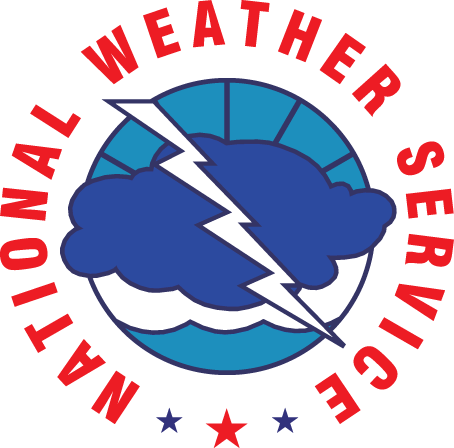 1901 UTC – 2301 UTC 2 JUL 2020 0.5⁰ KENX Base Reflectivity (dBZ) Loop
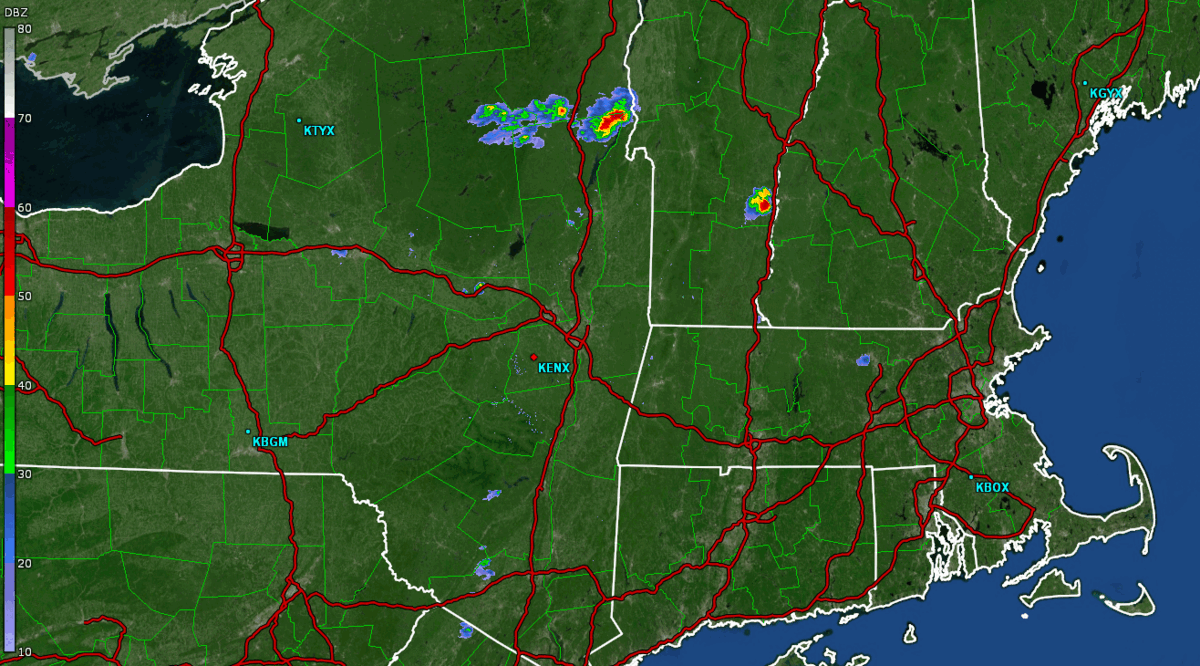 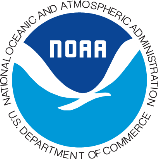 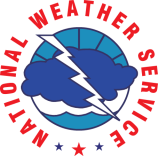 2109 UTC 0.5⁰ KENX Base REF (dBZ)
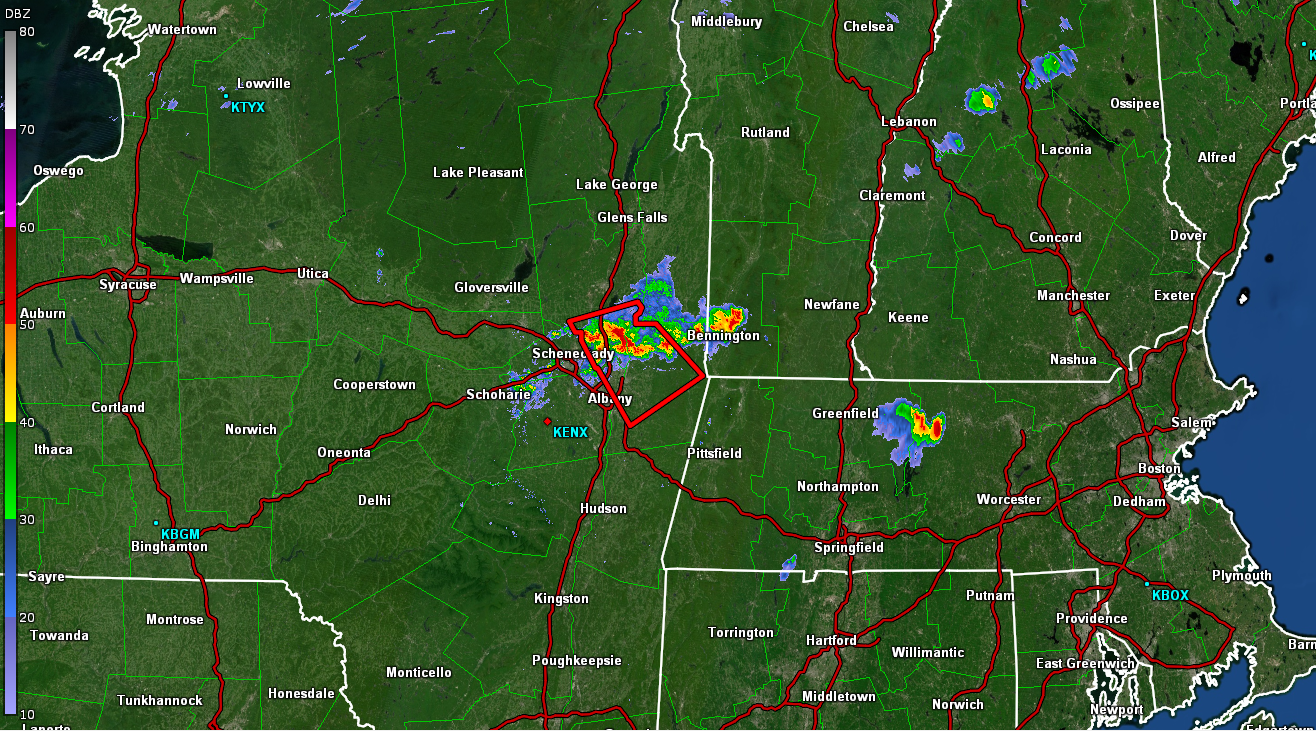 This was the first of 5 warnings issued due to a cluster of multi-cells orienting into a mini line over the Capital Region and eastern Mohawk Valley. Some wind damage was  occurring to the north.
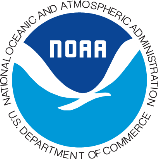 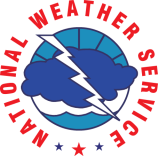 2111 UTC 0.5⁰ KENX Base Ref (dBZ) & Reflectivity Cross-section (dBZ)
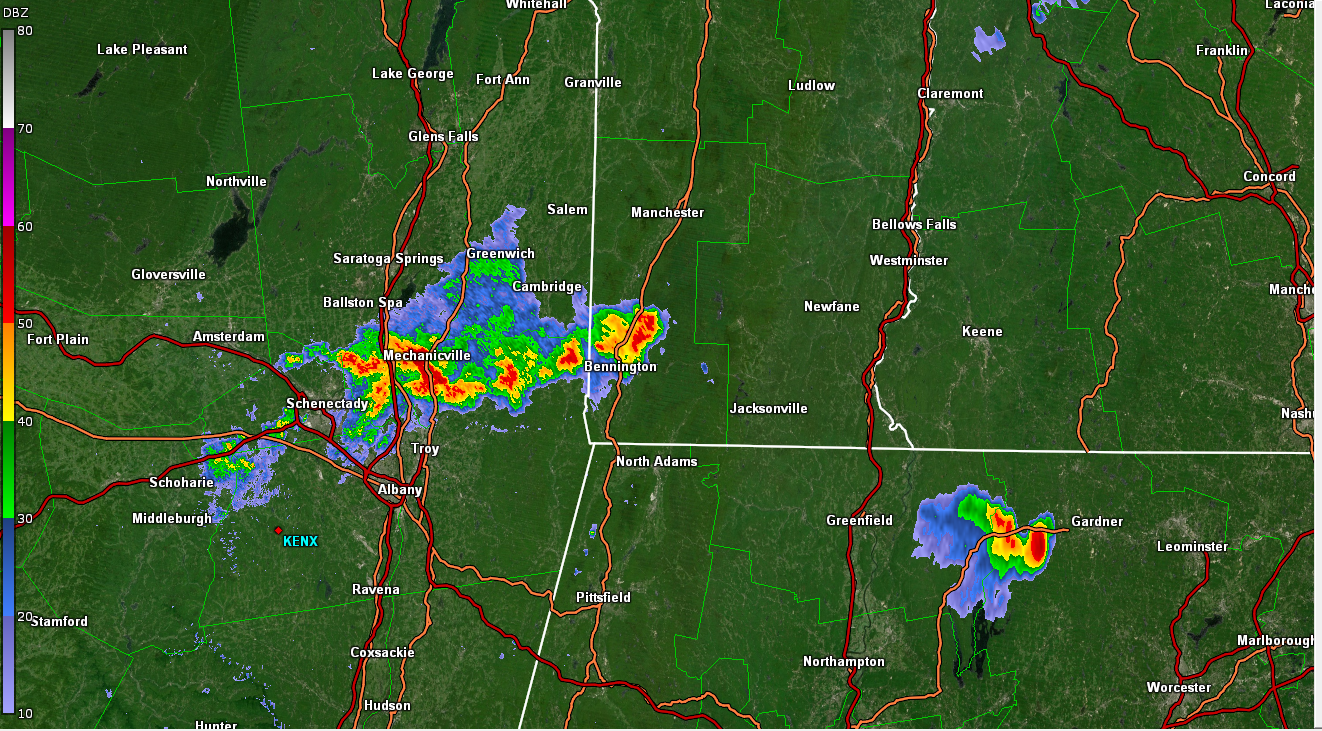 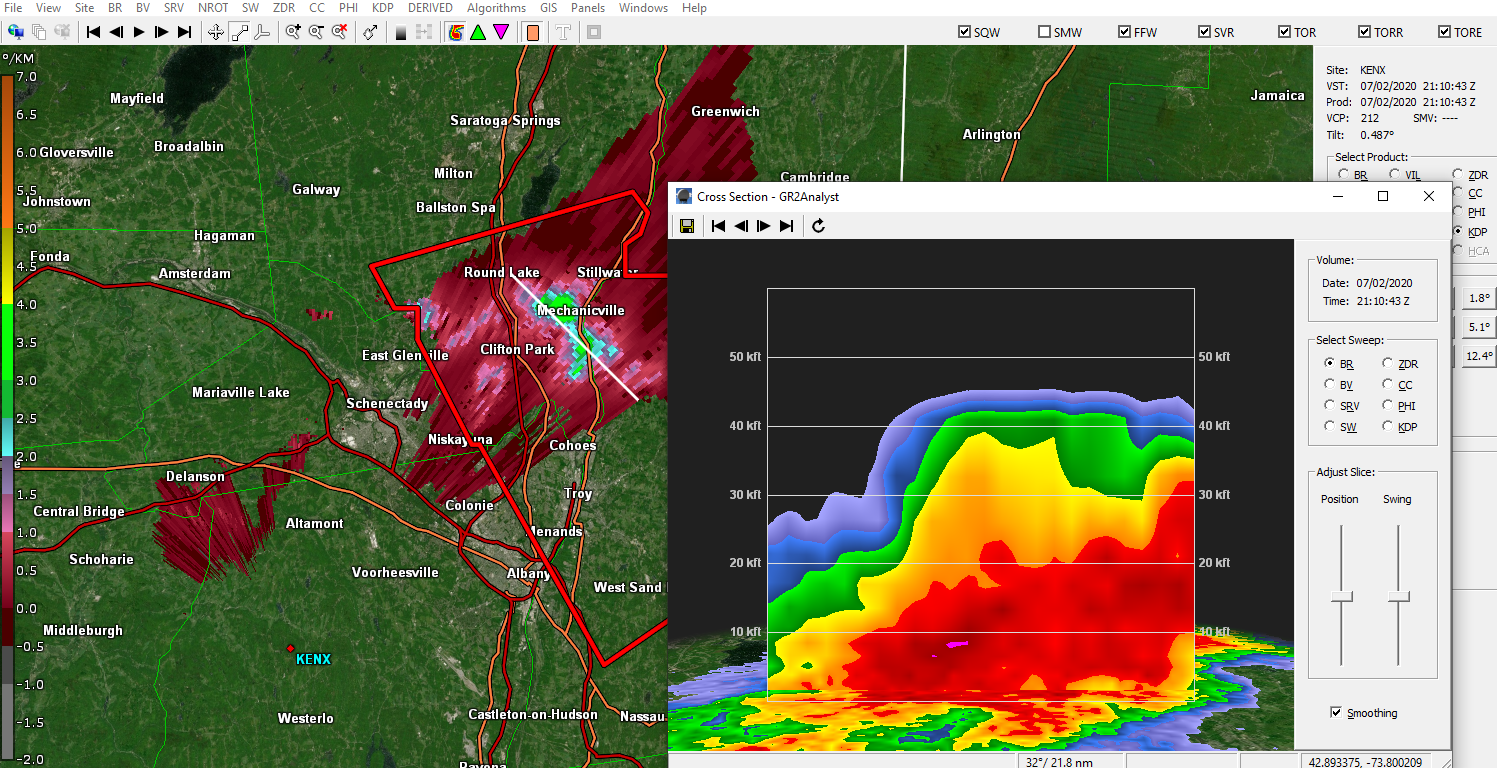 Tall updraft with thunderstorm allowed 50 dBZ reflectivity core to reach 32 kft AGL (no hail reported). There were multiple reports with tree/trees reported down in the next 15-30 minutes east/southeast of Troy.
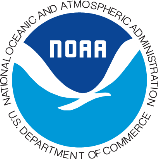 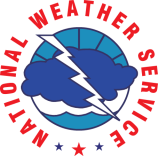 2111 UTC 0.5⁰ KENX KDP (⁰/km) &  Cross-section
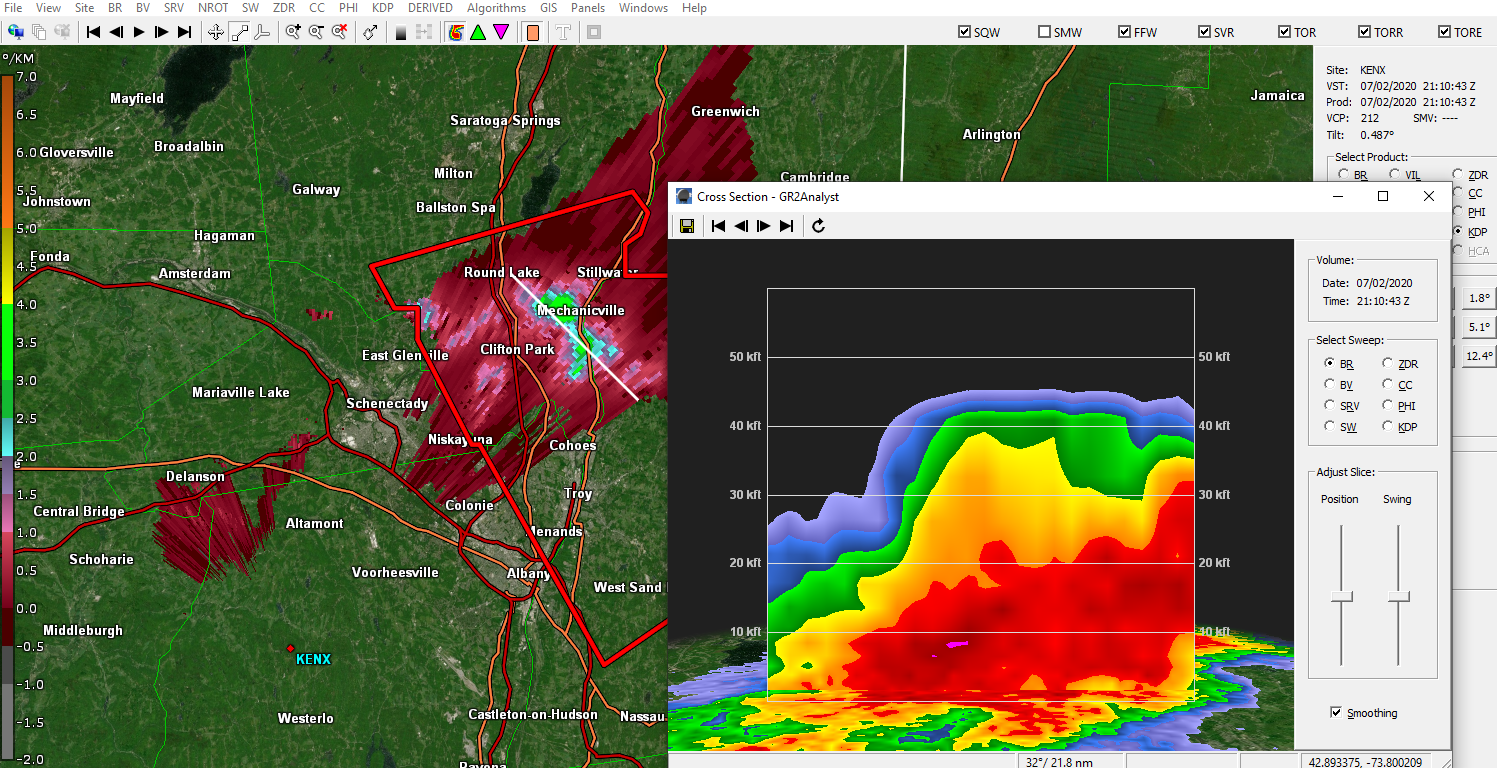 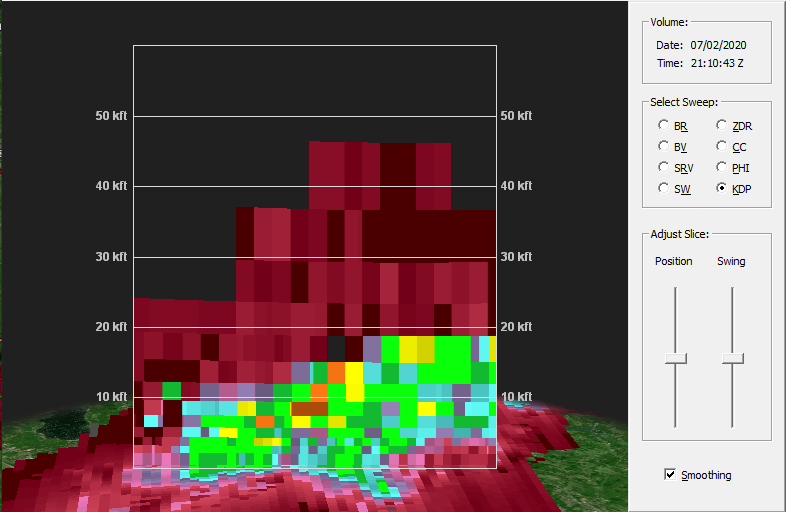 KDP values 5-7°/km
KDP (Specific differential phase) indicates the liquid water content based on the size and/or concentration of the hydrometeors, and elevated values above the FZL (~11.4 kft AGL), such as a column of KDP potentially indicates a wet microburst (Frugis 2020). Wind damage came in 10 minutes later.
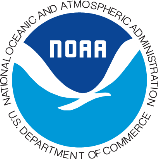 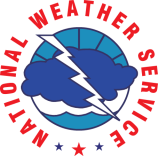 2124 UTC 0.5°KENX REF (dBZ)& KDP(°/km) Cross-section
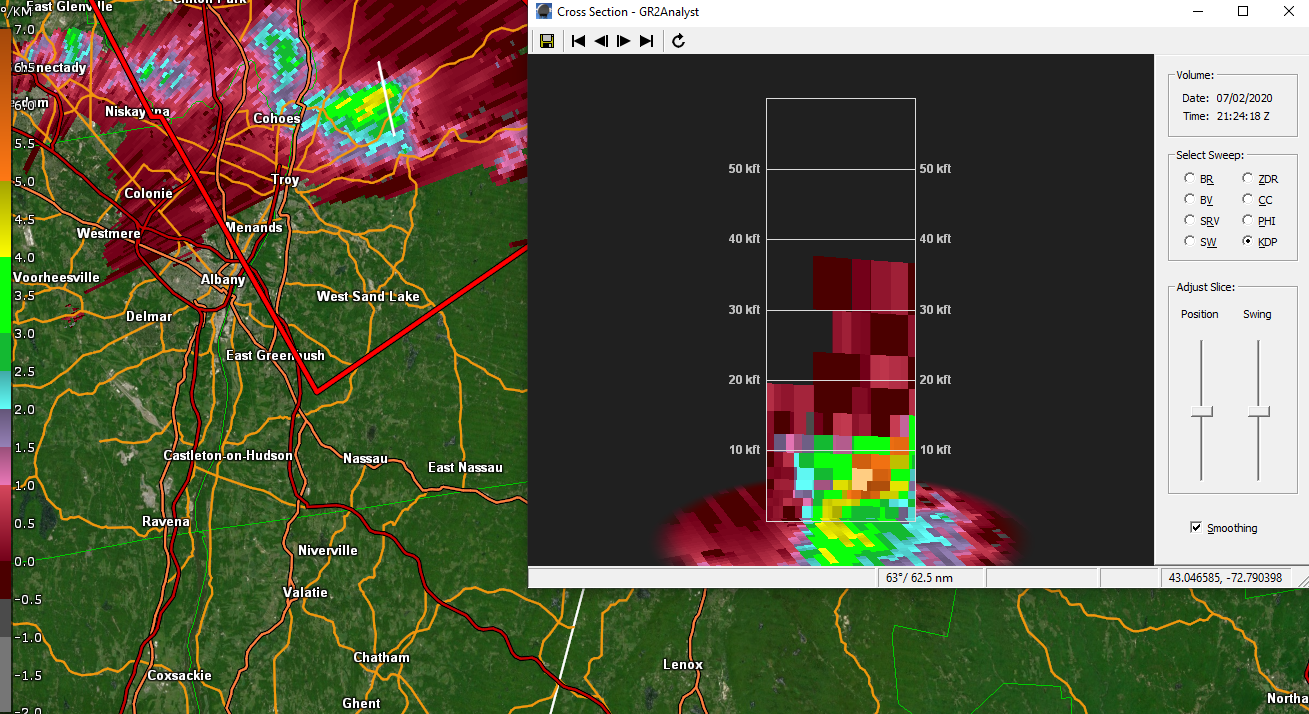 This severe thunderstorm was just northeast of Troy and the KDP column continued to reach 11.5 kft (FZL ~ 11 kft AGL) and then descends with trees reported down in Brunswick & Poestenkill
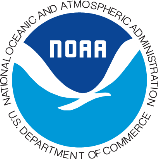 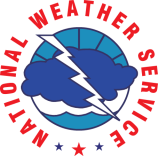 2137 UTC 0.5⁰ KENX Base Ref (dBZ) and ZDR (dB)
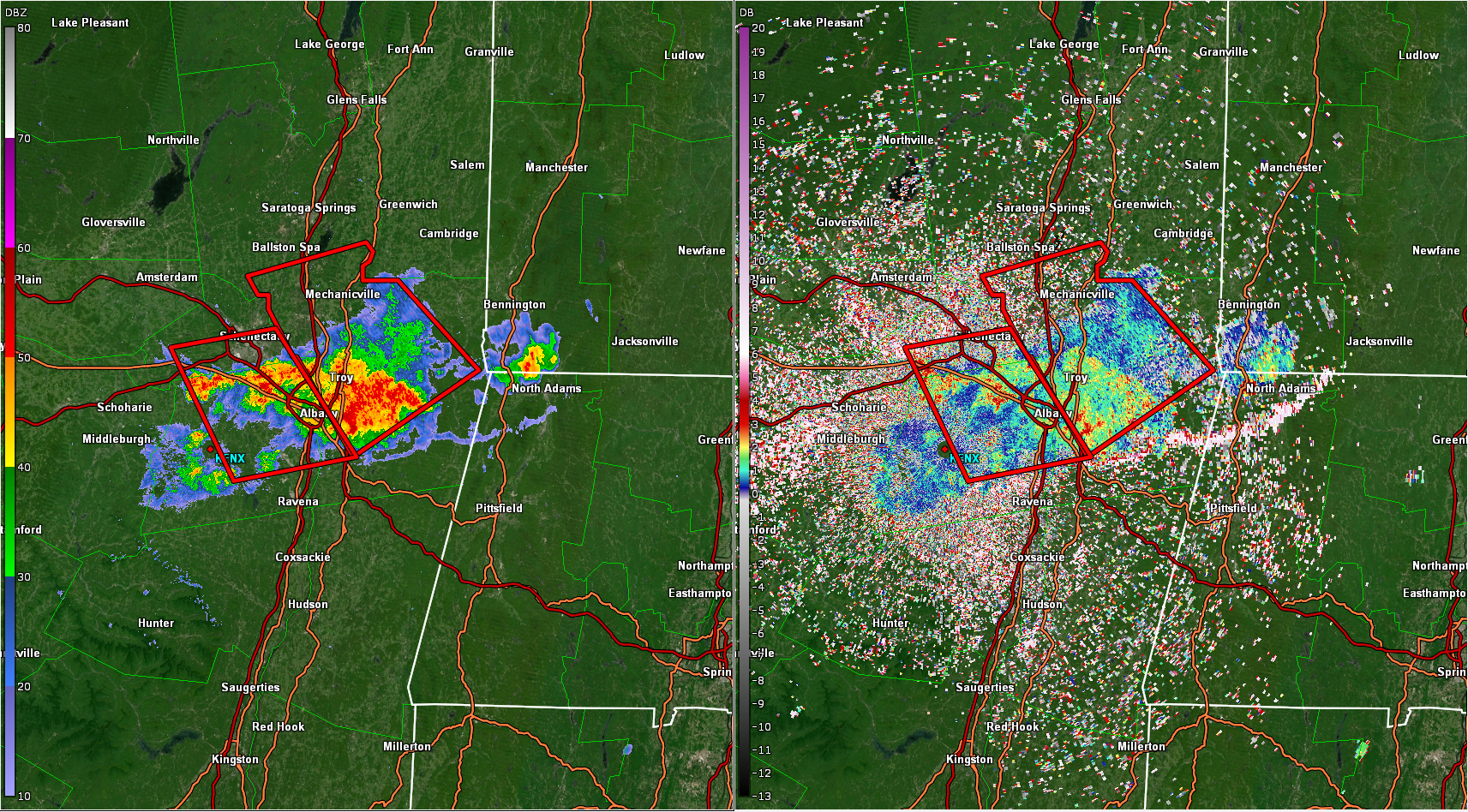 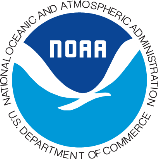 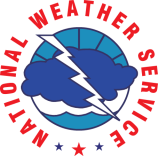 2154 UTC 0.5° KENX Velocity (kts) and Base Ref (dBZ)
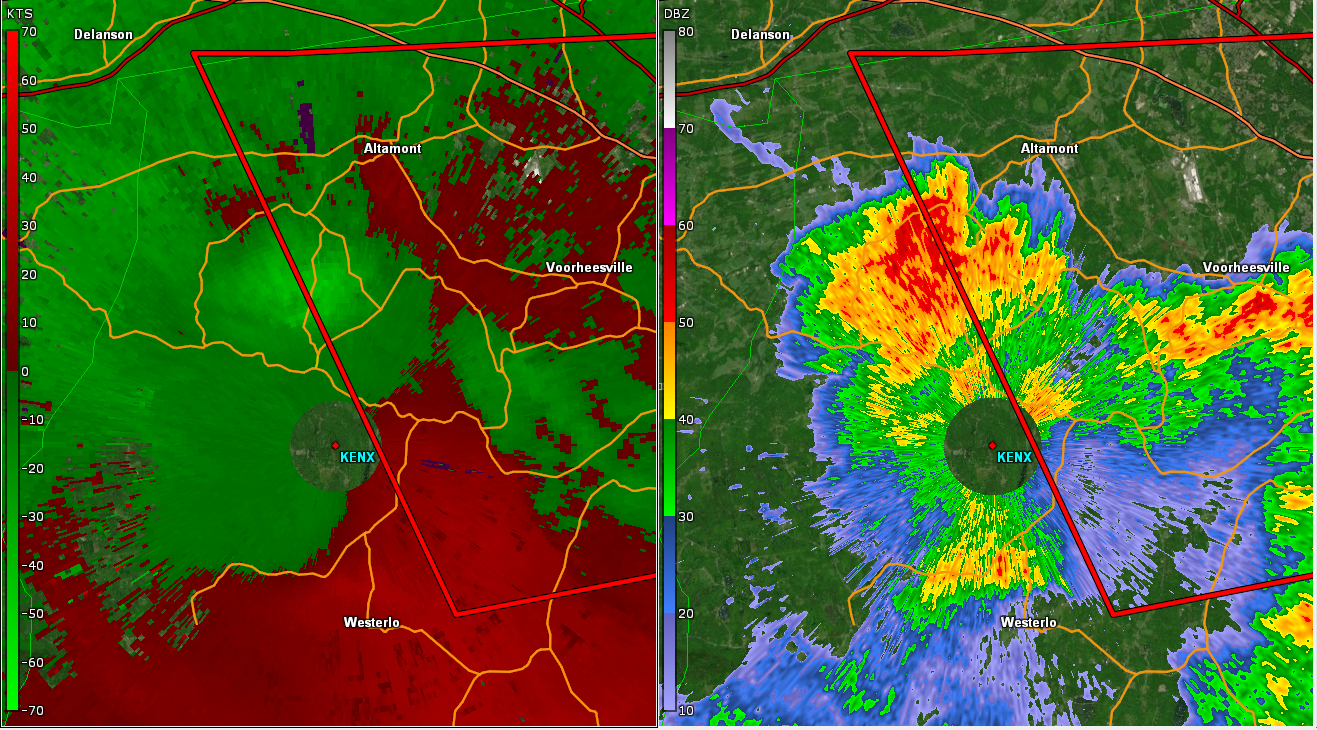 Severe convection expanded westward along the outflow boundary with a distinct velocity and reflectivity max west of the Capital District. Max velocity 47 knots at ~ 2000 ft AGL west of Voorheesville
A few wind damage reports would come in a few minutes later near Berne, NY close to the KENX RDA
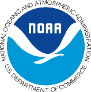 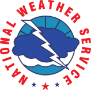 1200 UTC 2 Jul 2020 HREF HRRR vs NAM Nest 16-00 UTC Composite Reflectivity (dBZ)
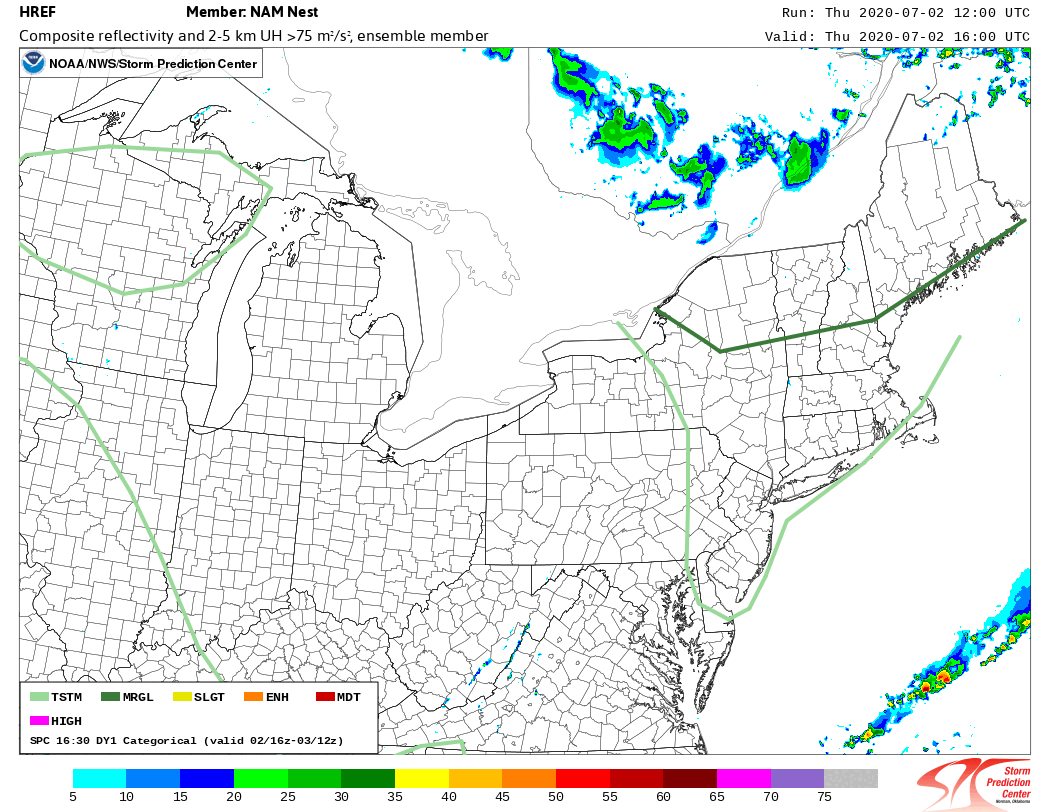 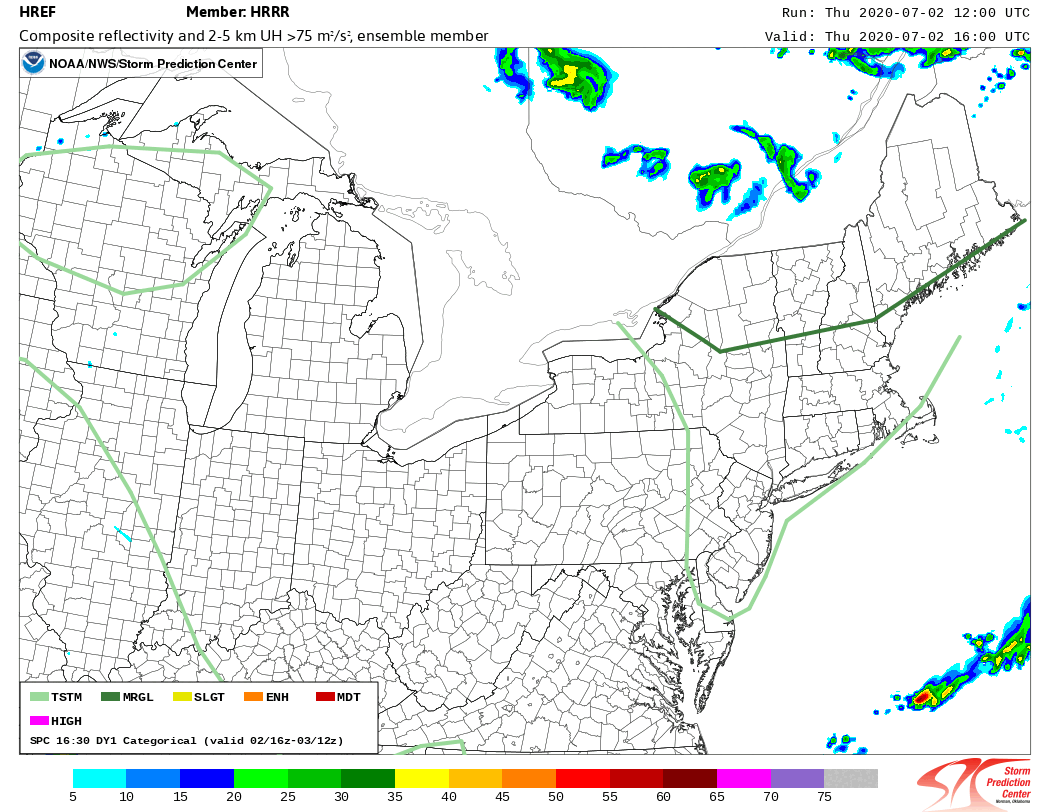 NAM Nest
HRRR
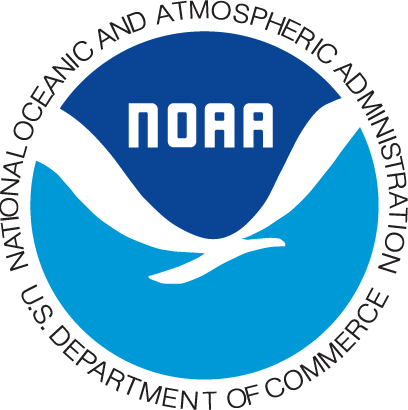 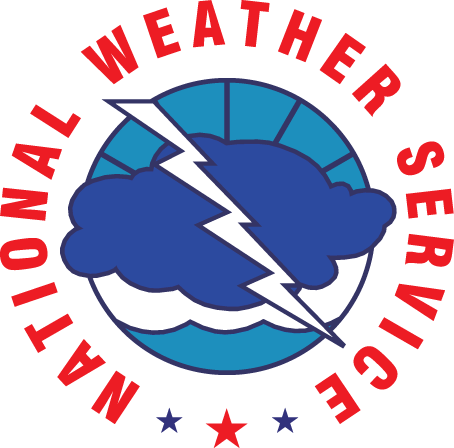 1630 UTC SPC Day 1 Outlook overlaid
1200 UTC 2 Jul 2020 HRW NSSL vs HRW ARW 16-00 UTC Composite Reflectivity (dBZ)
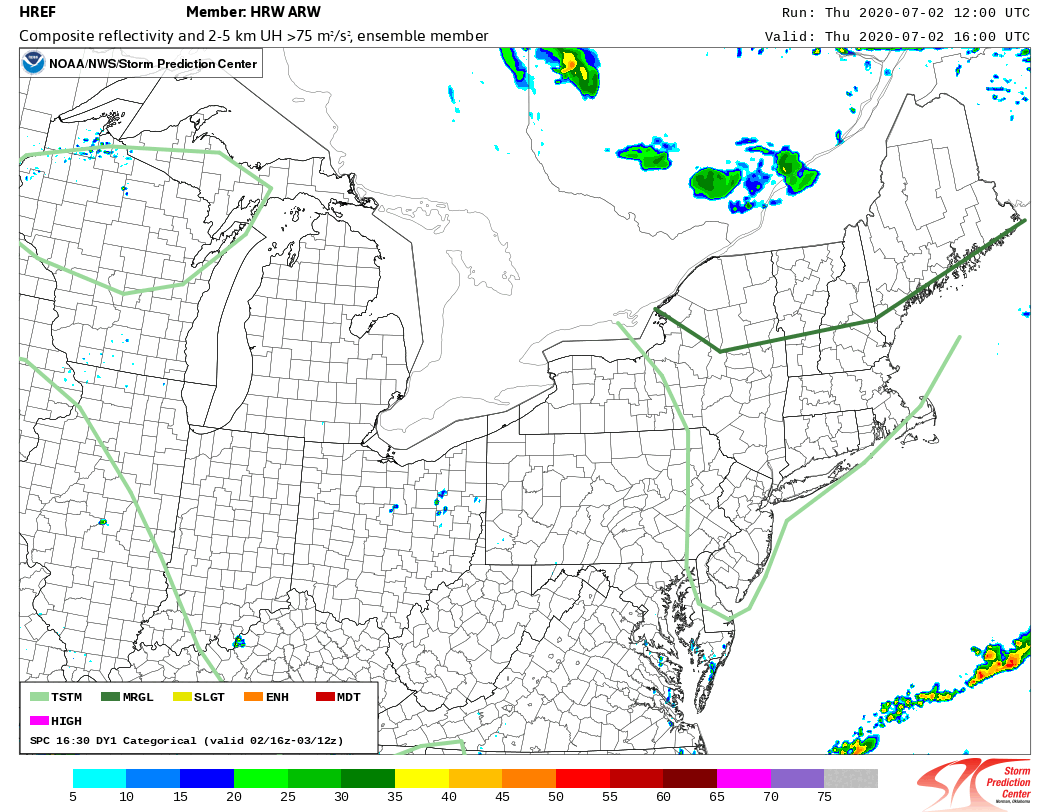 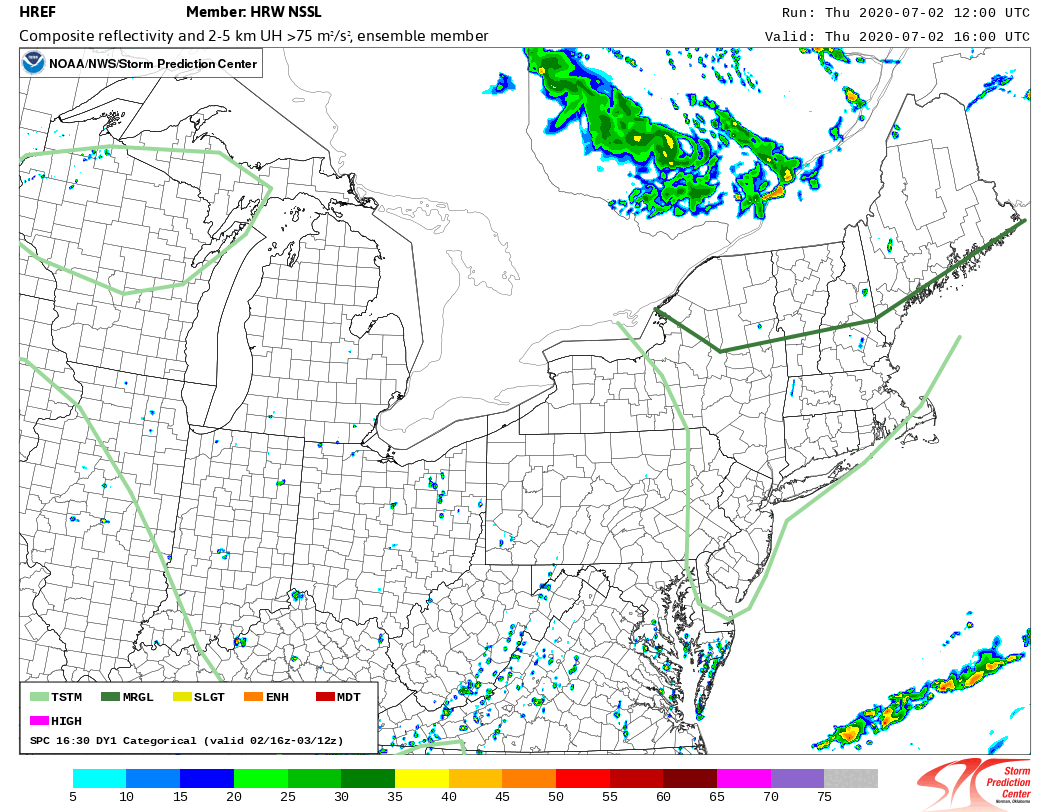 HRW ARW
HRW NSSL
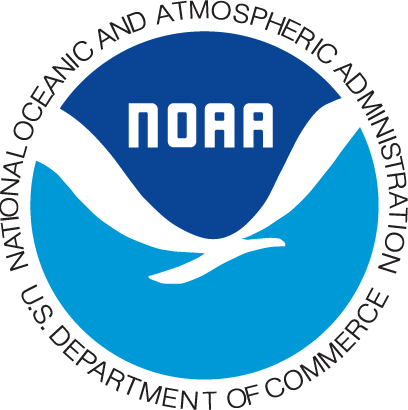 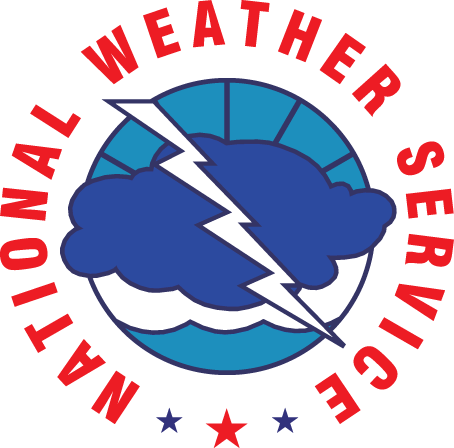 1630 UTC SPC Day 1 Outlook overlaid
Strong Wind Gust at my Home…Again
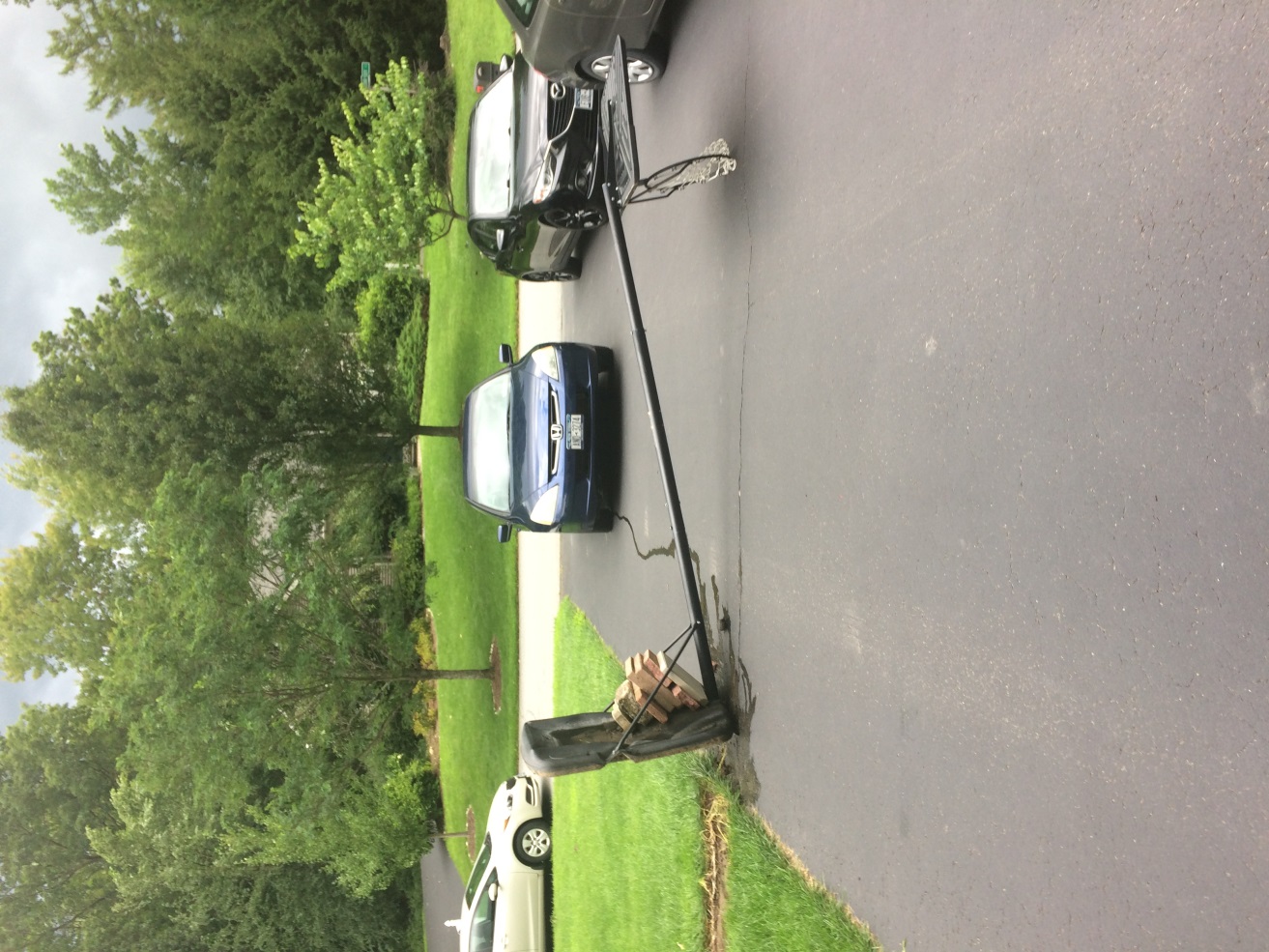 The Emperor did not do this with a force push
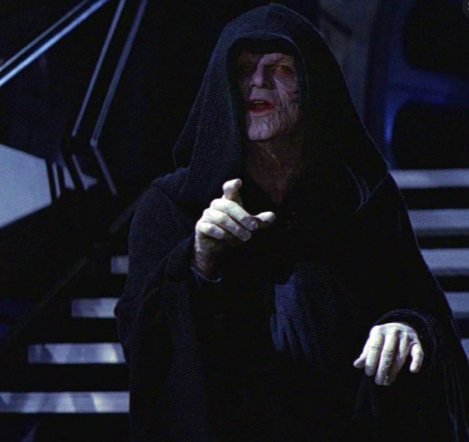 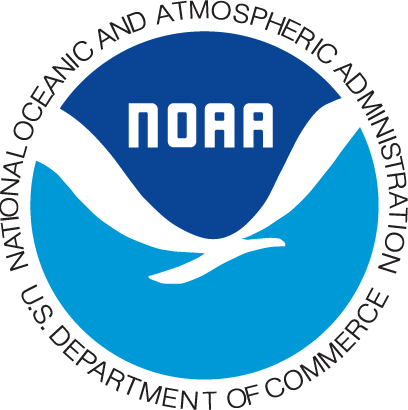 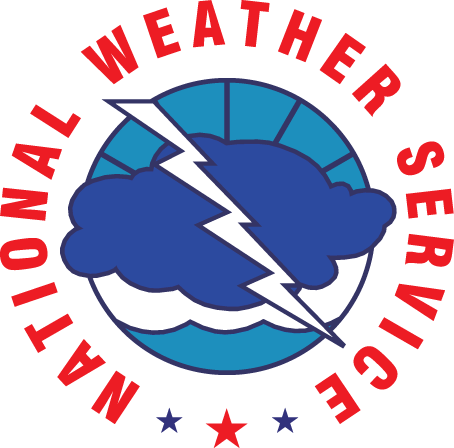 2 JUL 2020 vs 4 AUG 2018 1800 UTC – 0000 UTC Damage Reports
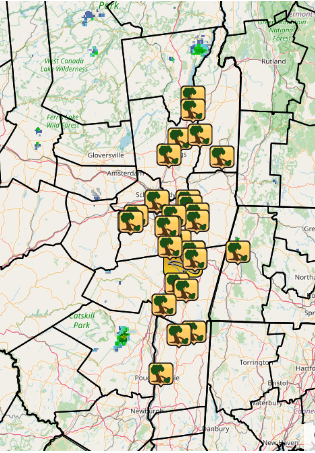 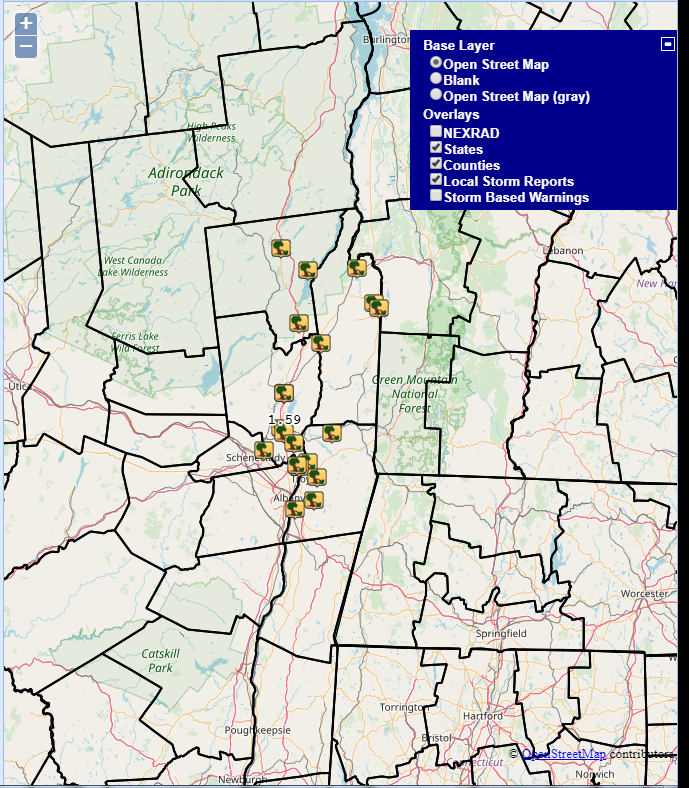 2 JUL 2020
4 AUG 2018
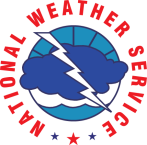 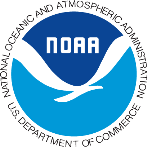 Summary
Low predictability and localized high impact severe weather event (30 wind damage reports in ALY area)
Moderate shear (30-35 kts) and moderate instability pre-convective environment with north/northwest flow aloft
DCAPE values were impressive in the 800-1100+ J kg-1 range with very steep low-level lapse rates (inverted-V signature)
Dual Pol KDP descending columns helped assess damaging winds
Impressive outflow boundary/gust front moved through Capital Region with damage (51 mph gust at Kinderhook in NYS Mesonet). Cold pool helped sustain convection down Hudson River Valley. 
1200 UTC 3-km HRRR run did poorly with convection with the 3-km HRW NSSL and NAM Nest doing somewhat better
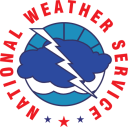 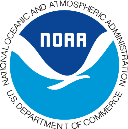 Future Work
Examine more north/northwest flow severe weather cases  ( 4 AUG  2018 and 2 JUL 2020 are two examples) and stratify convective parameters and understand pre-convective environment
Continue to study role of outflows boundaries in local complex terrain
Possible CSTAR VIII project
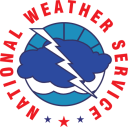 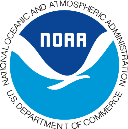